GOES-16 AMV data evaluation and algorithm assessment
Katie Lean and Niels Bormann
IWW14, Jeju Island, South Korea, 23-27th April 2018
katie.lean@ecmwf.int
Outline
Introduction
Changes in number and data quality using first guess departures
Assimilation experiments
Initial challenges in the tropics
Promising outlook
Next steps and summary
European Centre for Medium-Range Weather Forecasts
2
Significant change in processing
Previous operational scheme
“Traditional” methods e.g. CO2 slicing
Auto-editor: greater NWP dependence and artificial speed up
GOES-16:
Nested tracking 
Heights from optimal estimation technique
GOES-16 vs. auto-edited GOES-13/-15 winds
Full disk winds only
Vis
IR
Cloudy WV (6.2µm only) 
Initially reprocessed GOES-13/-15 vs. auto-edited winds
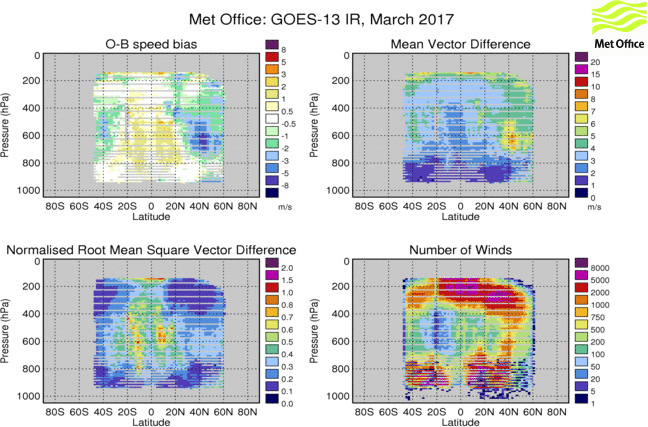 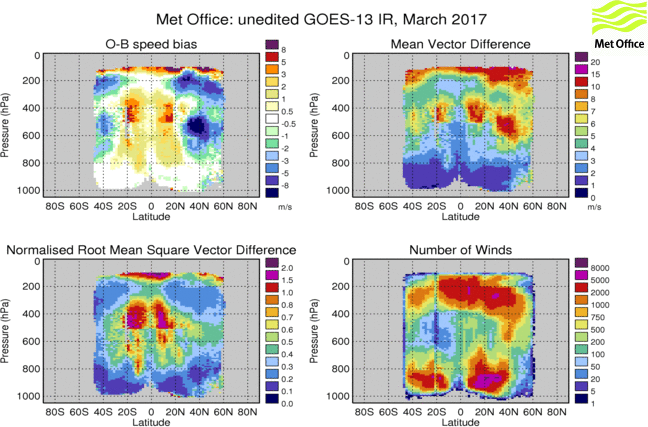 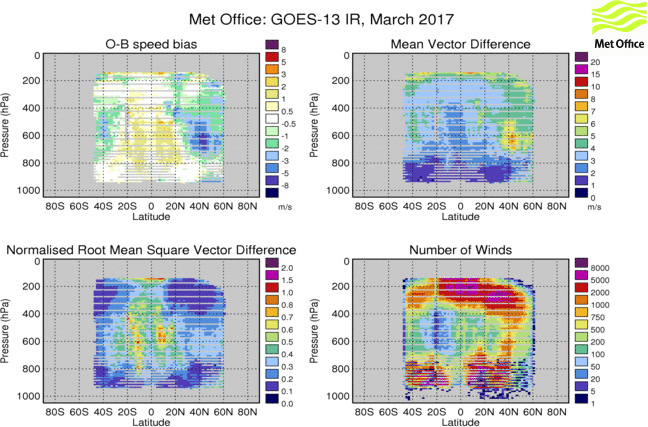 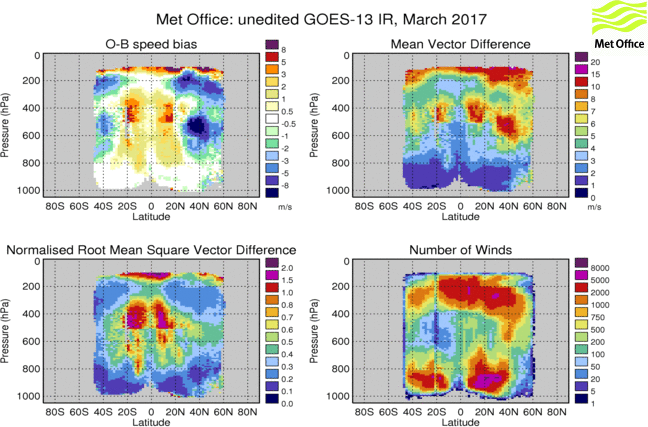 Better statistics at expense of NWP independence
Plots taken from NWP SAF monitoring website: 
https://nwpsaf.eu/site/monitoring/winds-quality-evaluation/amv/amv-monthly-monitoring/
European Centre for Medium-Range Weather Forecasts
3
10th Nov: News that BUFR are available
16th Nov: FTP set up at ECMWF for GOES-16
30th Nov: satellite drift starts
GOES-16 data timeline
Sample GOES-16 available
GOES-16 launched
GOES-13 retired in operations 2nd Jan
Active AMVs 12Z 25th Feb 2018
GOES-16 monitored 18th Apr
Regular acquisition of GOES-13/-15 reprocessed (corrected)
Regular acquisition of GOES-16 at final location 15th Dec
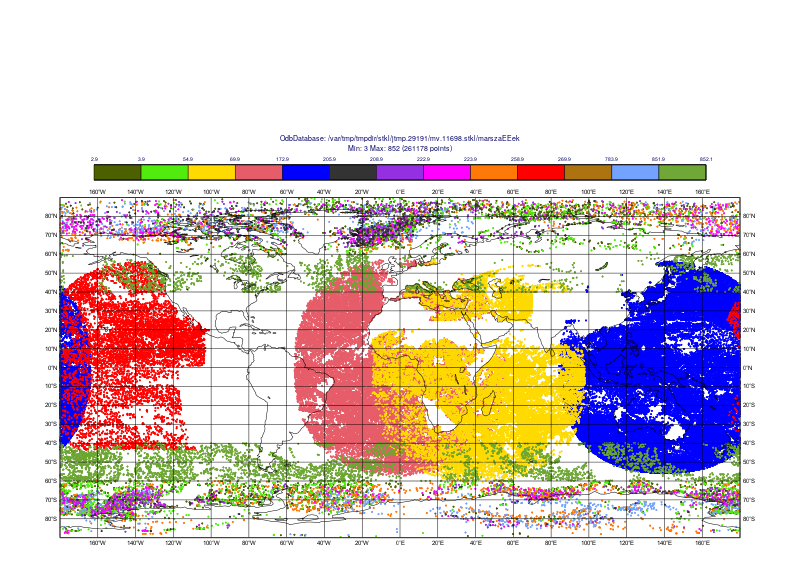 European Centre for Medium-Range Weather Forecasts
4
Large increase in AMVs
Full disk AMVs only
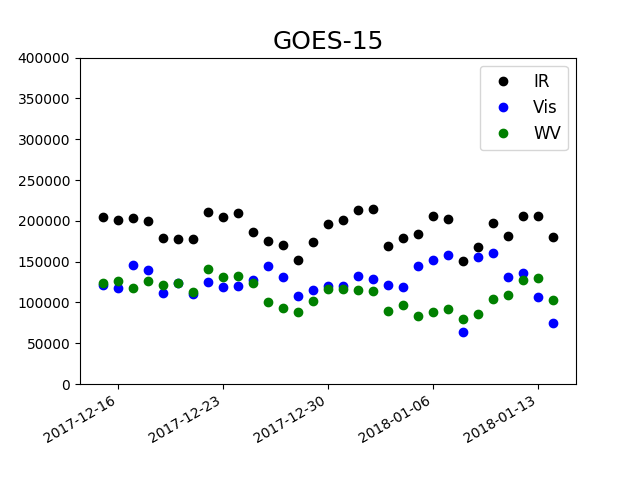 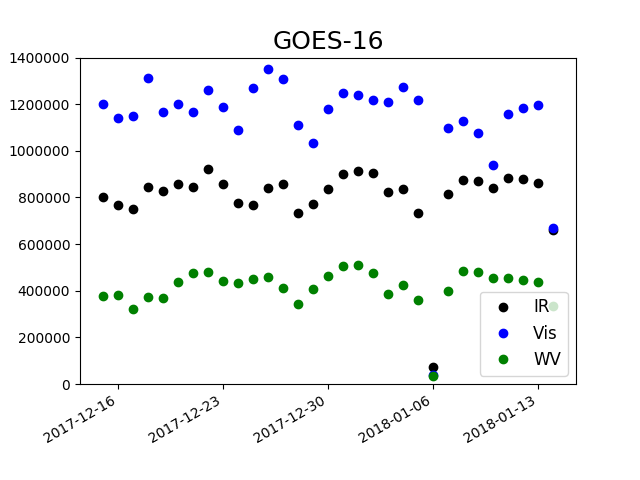 No. of AMVs
Algorithm alone ~doubles number (seen from reprocessed GOES-13/-15 data)
Combined with higher resolution on GOES-16 ~doubles number again
Visible channel increases even more
Local winds ~same number as full disk
European Centre for Medium-Range Weather Forecasts
5
Stronger dependence on forecast independent QI
GOES-13 IR
GOES-16 IR
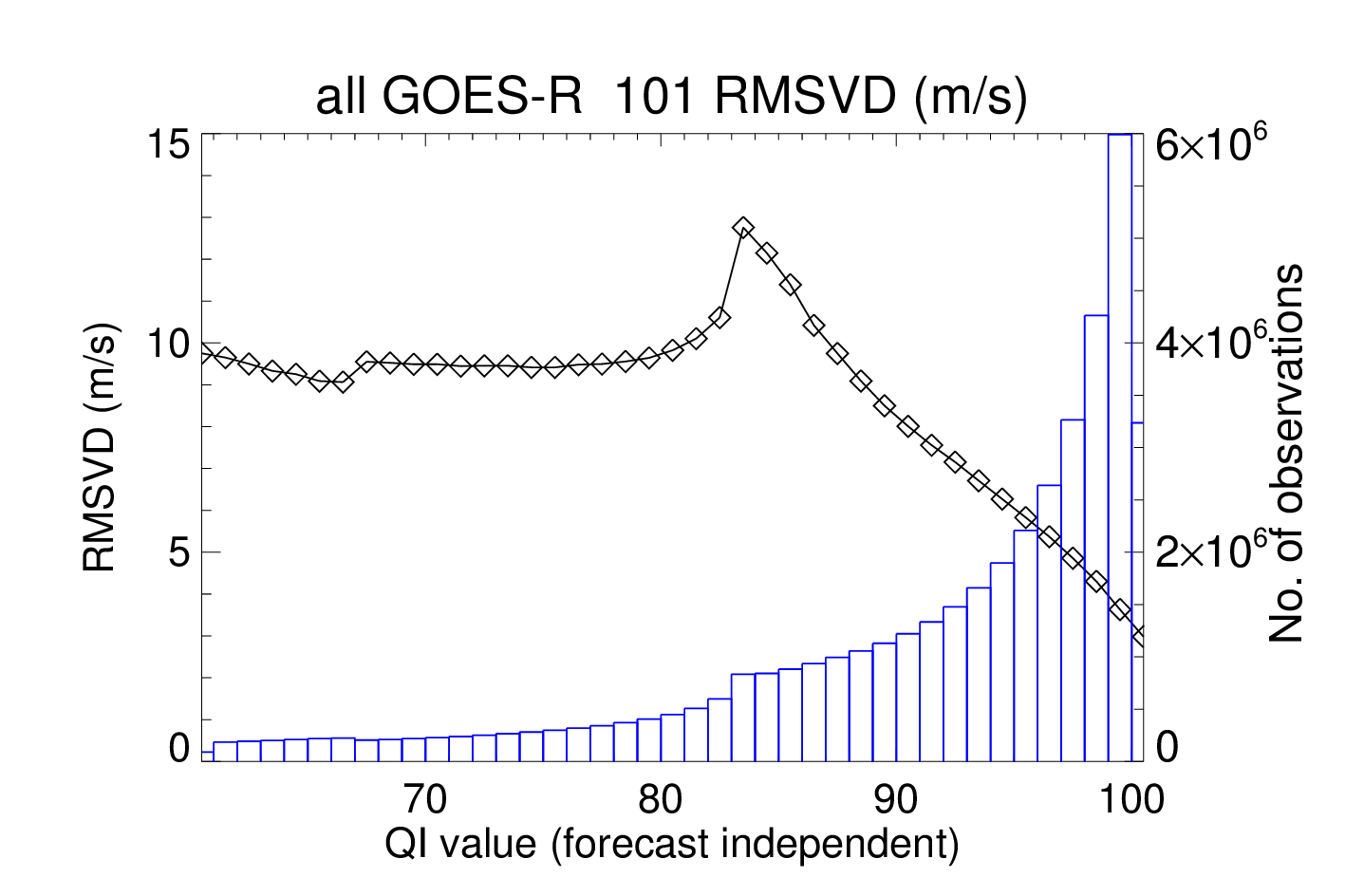 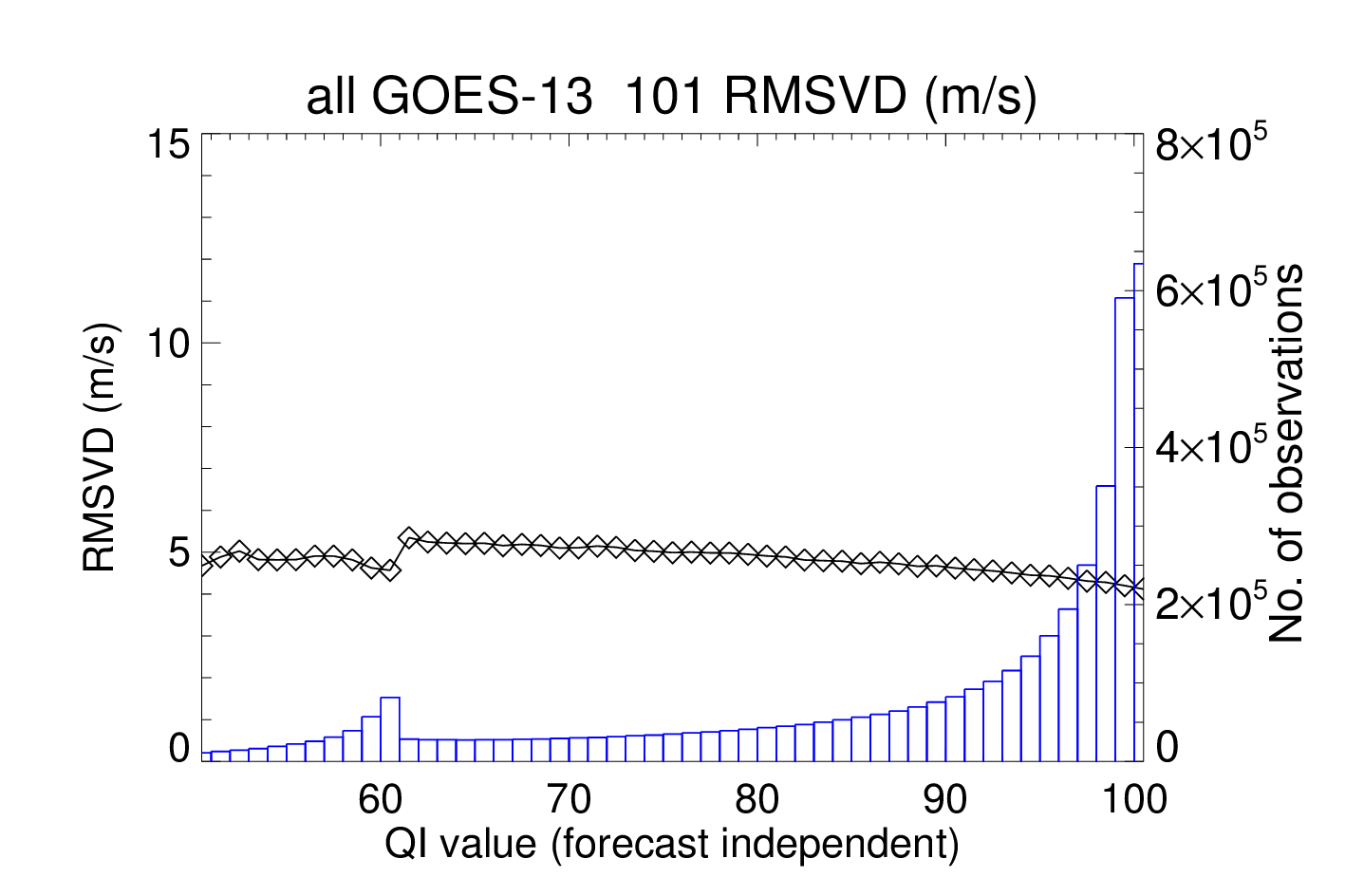 Stronger dependence – threshold of 90 suggested as compromise no. of AMVs vs. better quality
Little dependence on QI meant no screening used
All data 15th Dec – 8th Jan
European Centre for Medium-Range Weather Forecasts
6
Changes in vertical distribution and characteristics
Normalised No. of AMVs
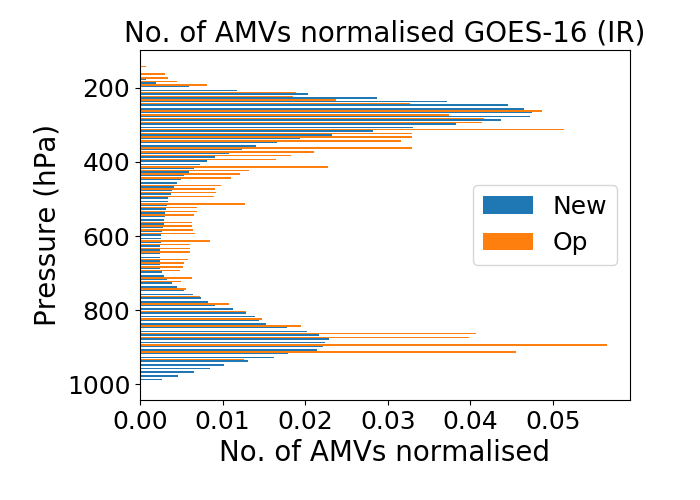 Fewer mid level AMVs

Concentrated into narrower bands high/low levels

Changes also seen for ‘algorithm only’
NH
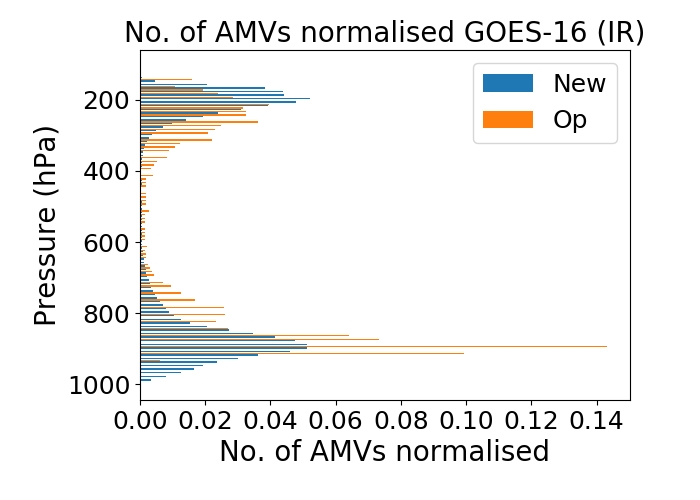 GOES-16
GOES-15
TR
15th Dec – 14th Jan QI + first guess screening
European Centre for Medium-Range Weather Forecasts
7
Changes in vertical distribution and characteristics
GOES-13 reprocessed vs. auto-edited (March – April 2017)
Normalised No. of AMVs
Speed bias
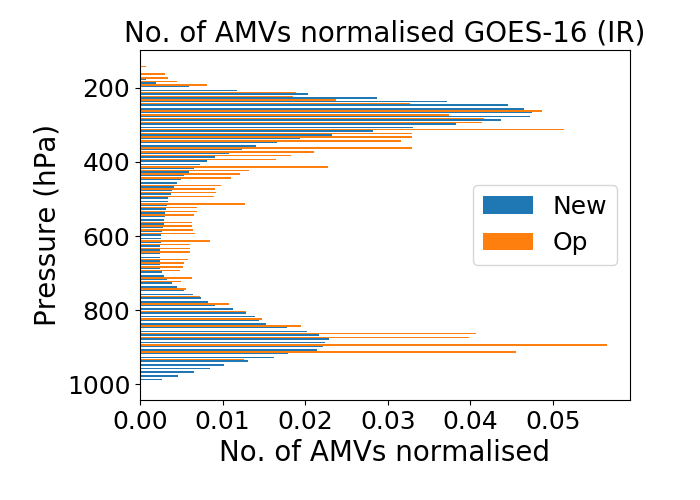 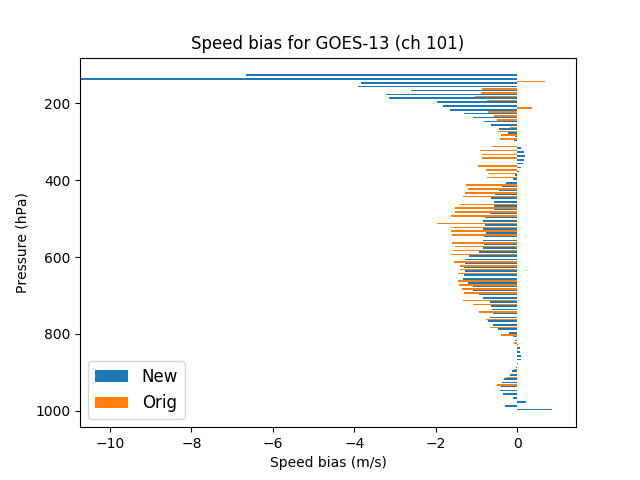 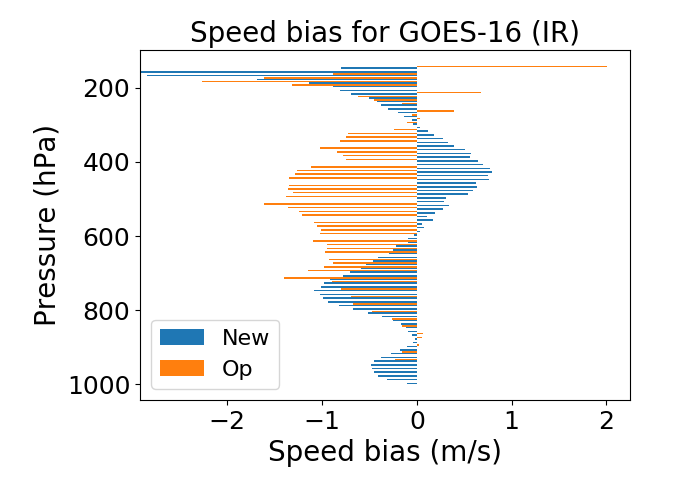 High levels in extra tropics start with negative speed bias…

… And show more positive speed bias 300-600hPa
NH
GOES-13 repro
GOES-13 op
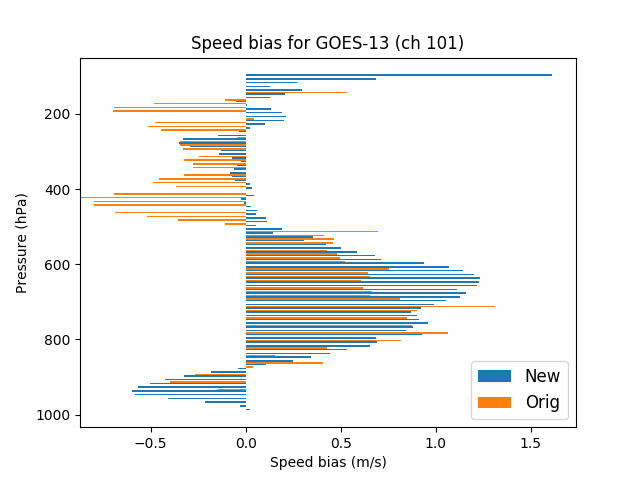 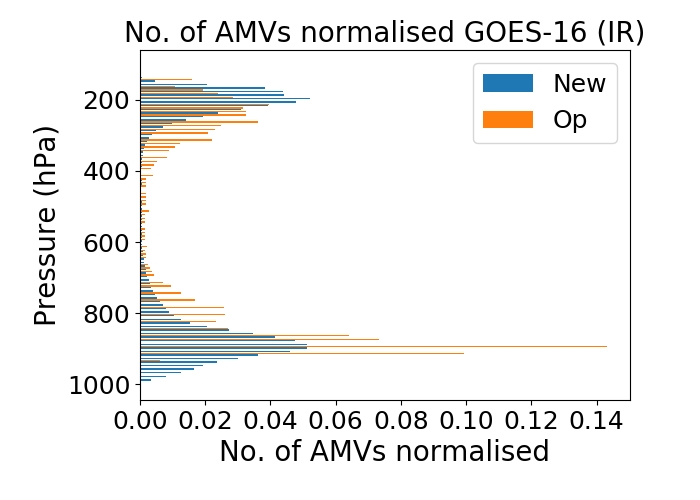 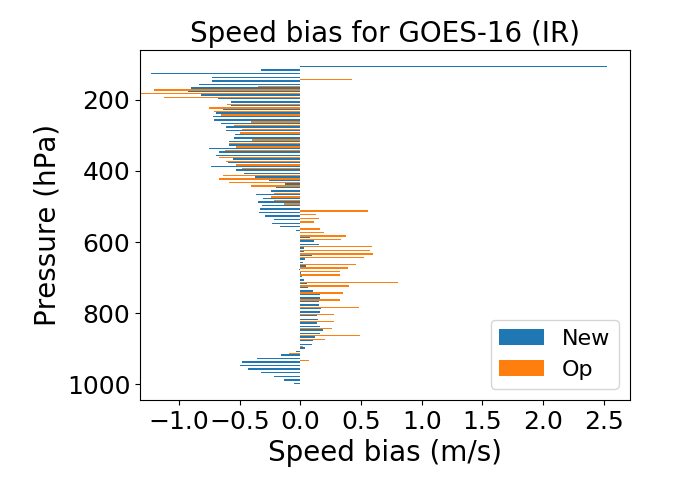 GOES-16
GOES-15
In tropics speed bias is negative (similar or more than GOES-15)

For ‘algorithm only’ biases were generally positive/less negative
GOES-13 repro
GOES-13 op
GOES-16
GOES-15
TR
15th Dec – 14th Jan QI + first guess screening
European Centre for Medium-Range Weather Forecasts
8
Changes in vertical distribution and characteristics
Normalised No. of AMVs
Speed bias
RMSVD
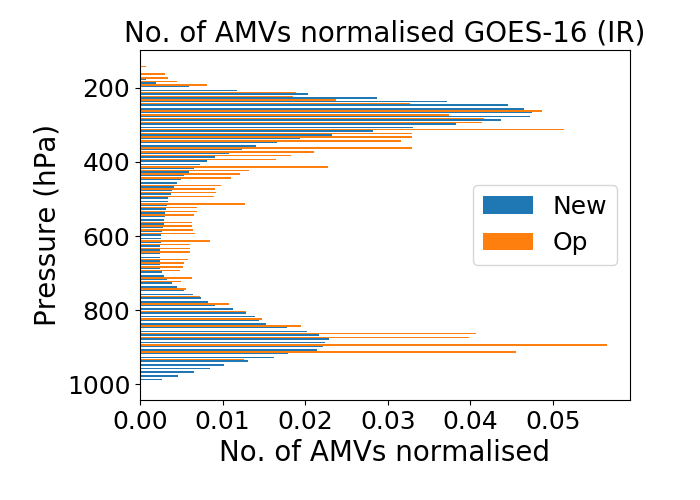 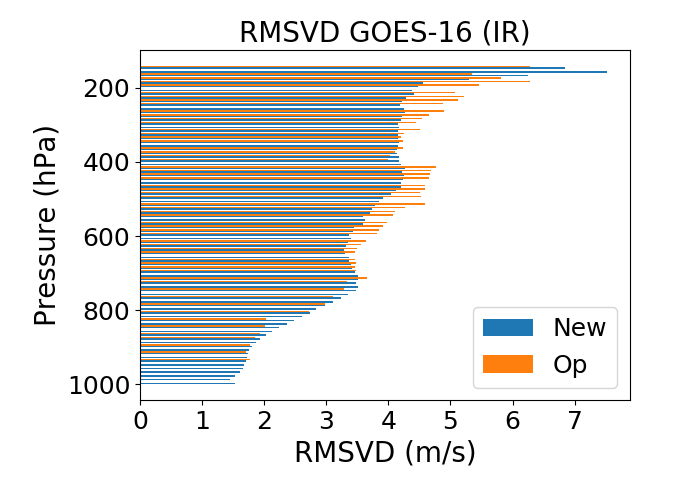 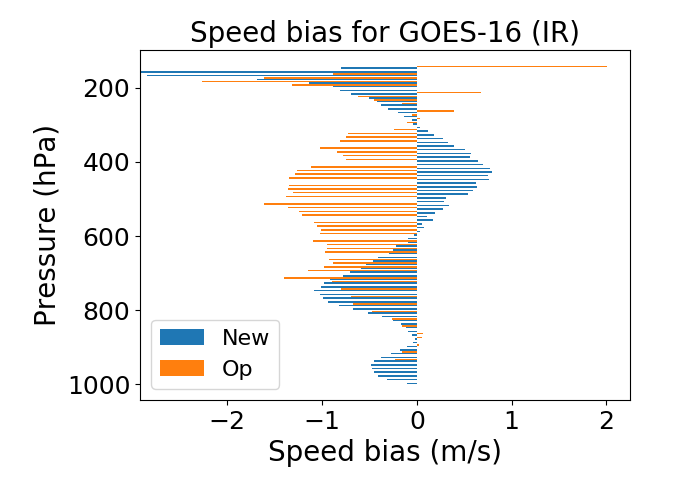 NH
RMSVD values are similar or smaller than GOES-13/-15
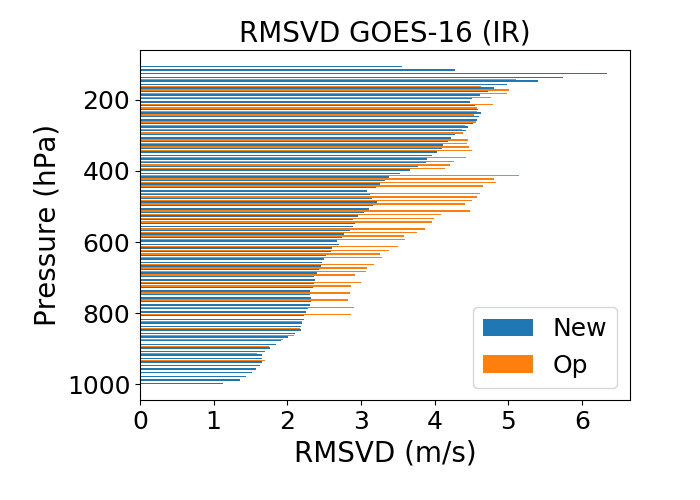 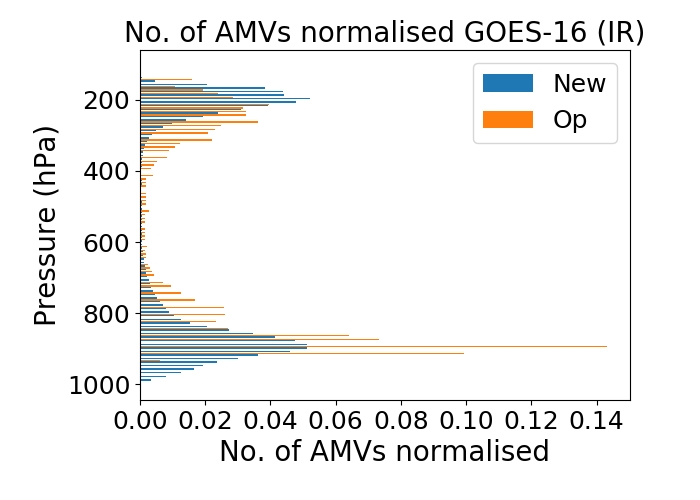 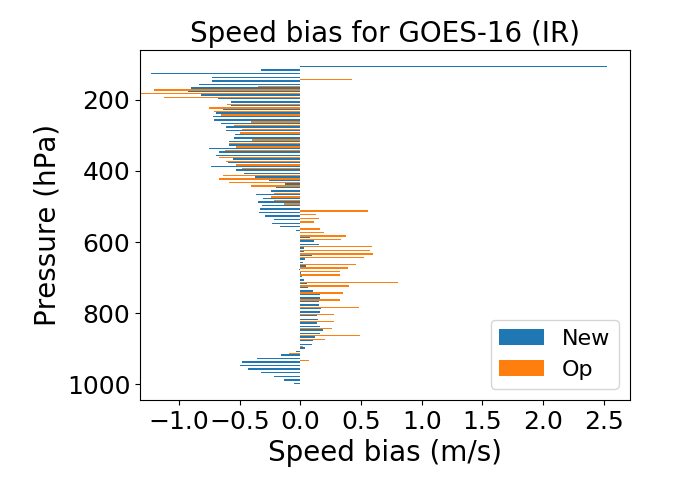 GOES-16
GOES-15
GOES-16
GOES-15
TR
GOES-16
GOES-15
15th Dec – 14th Jan IR, QI + first guess screening
European Centre for Medium-Range Weather Forecasts
9
Data quality comparable but change in patterns
GOES-16
GOES-13
Met-10
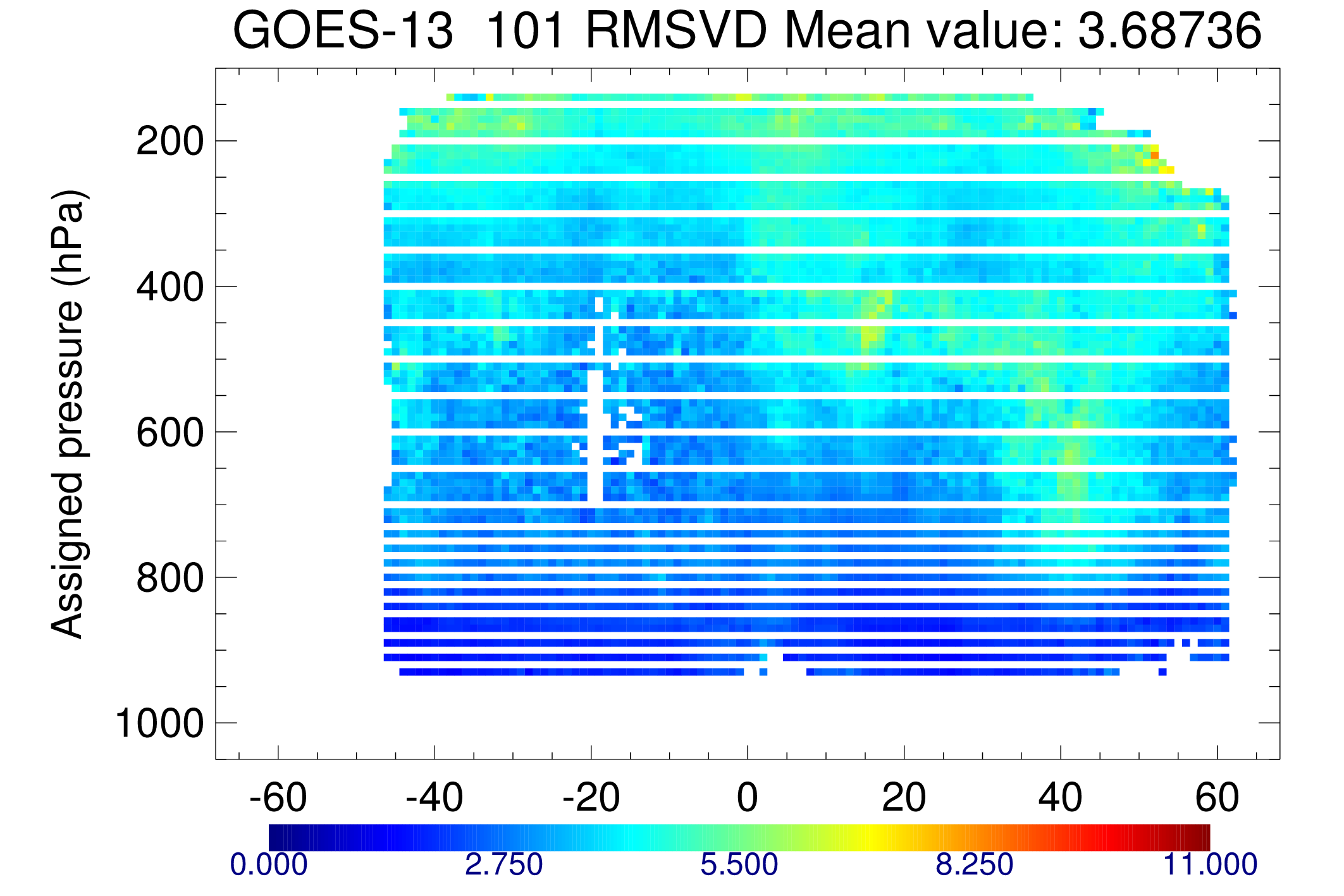 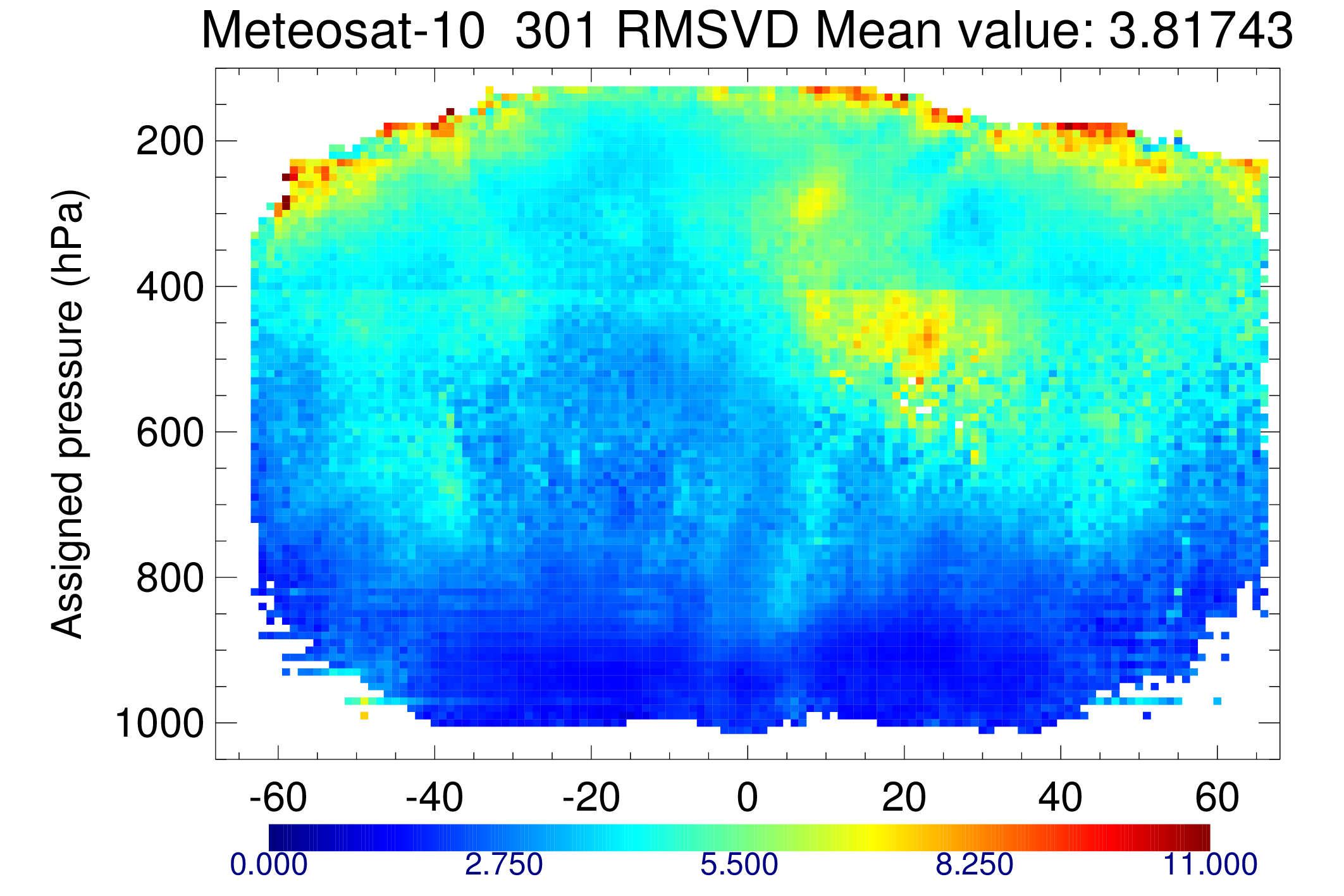 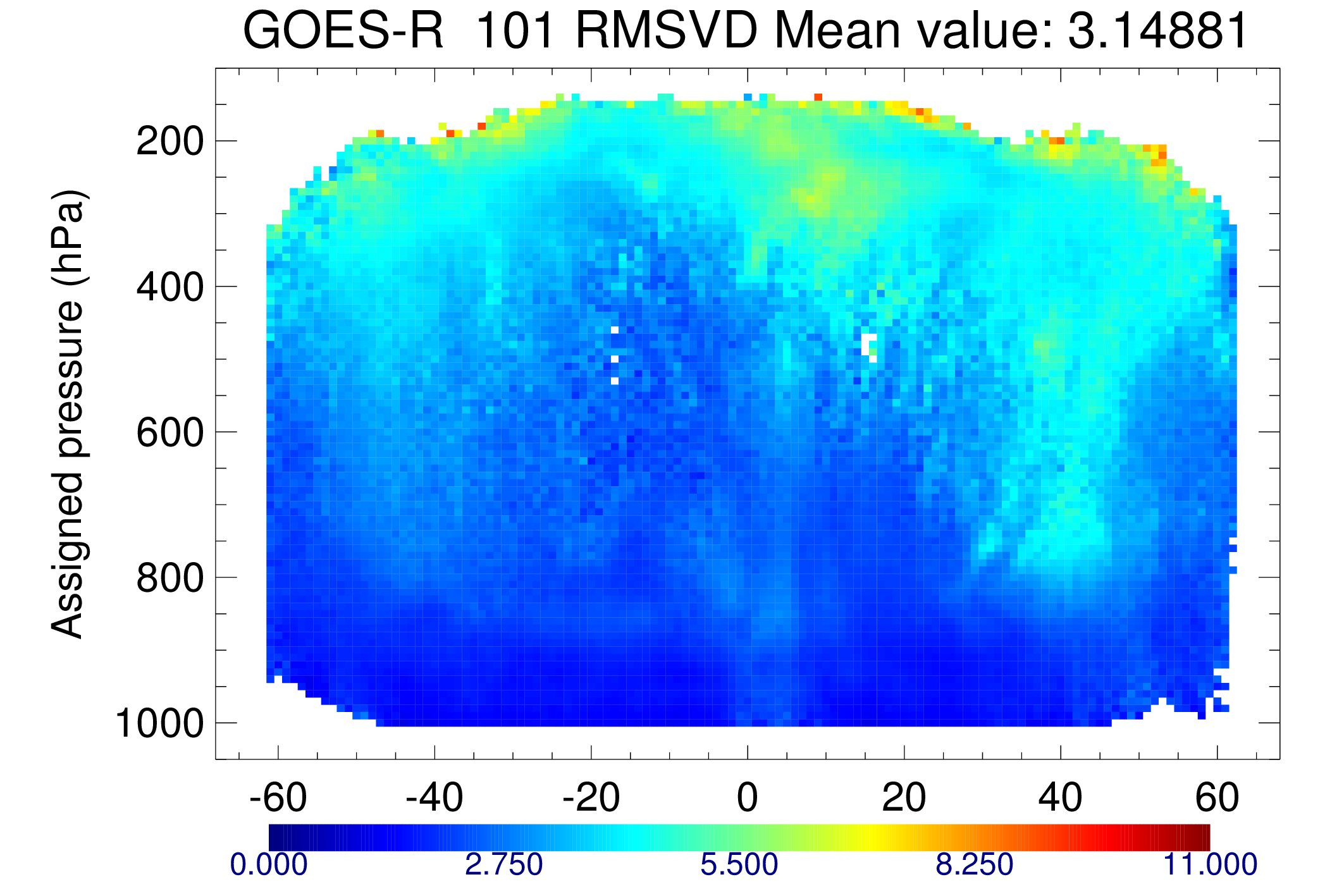 RMSVD
RMSVD comparable
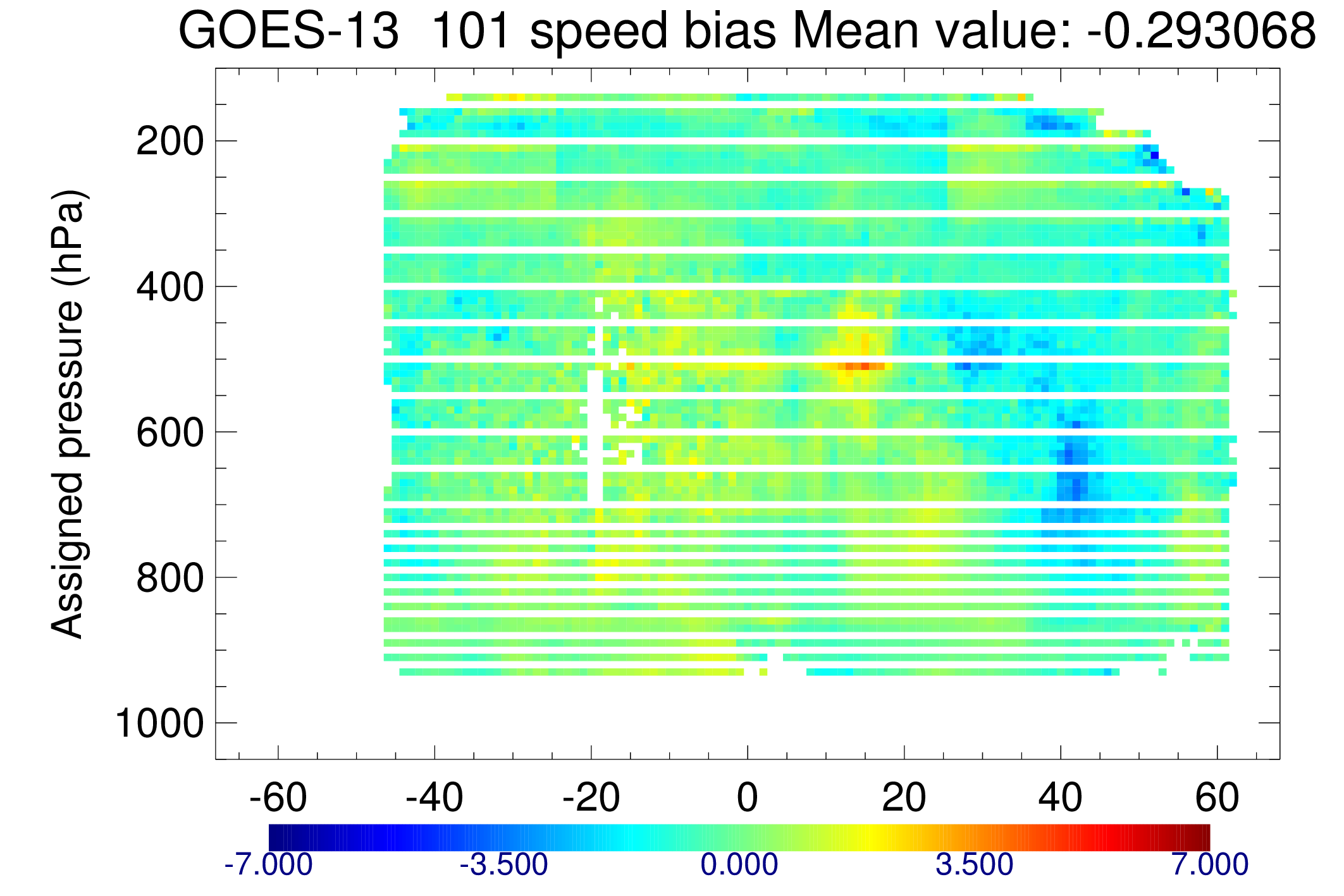 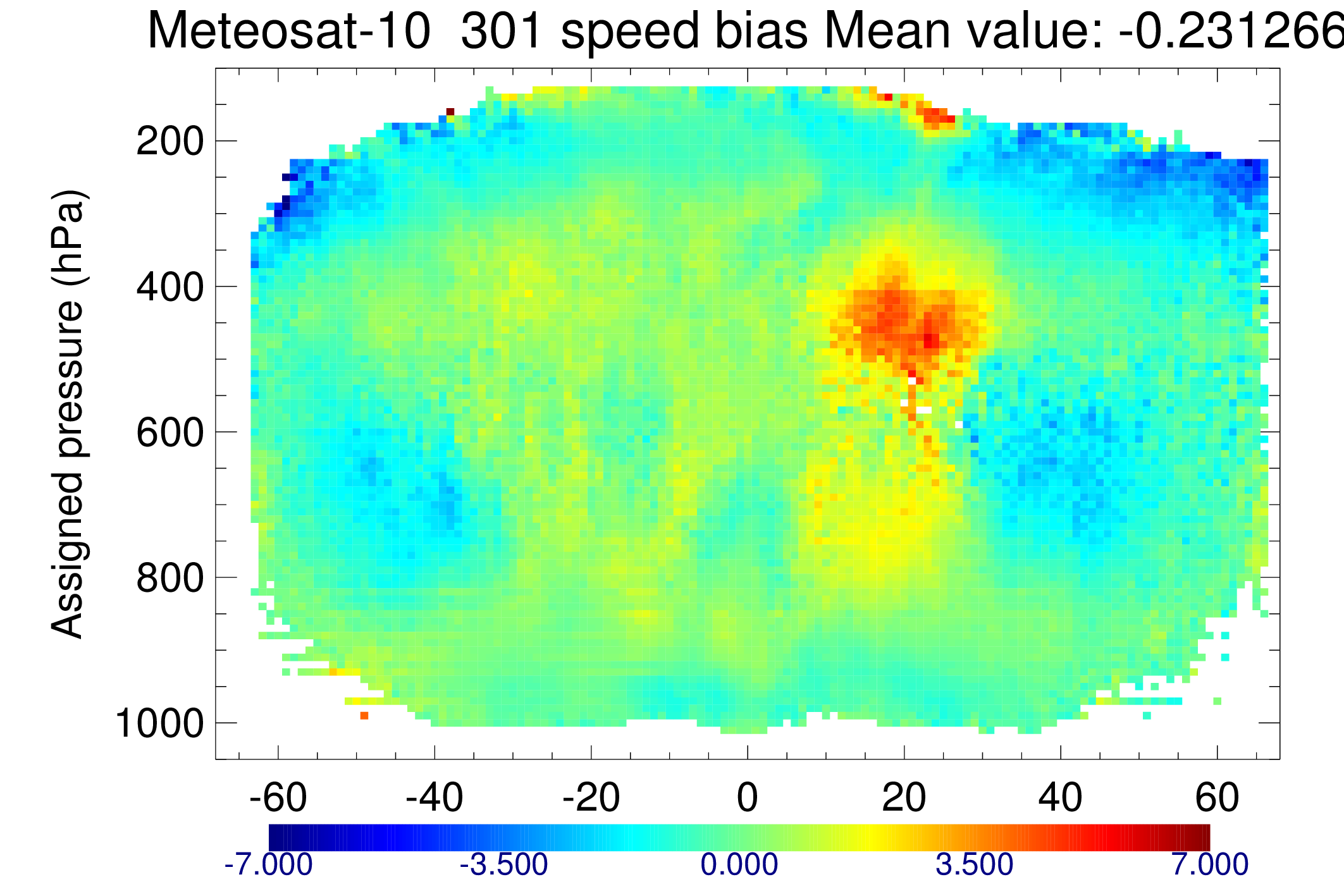 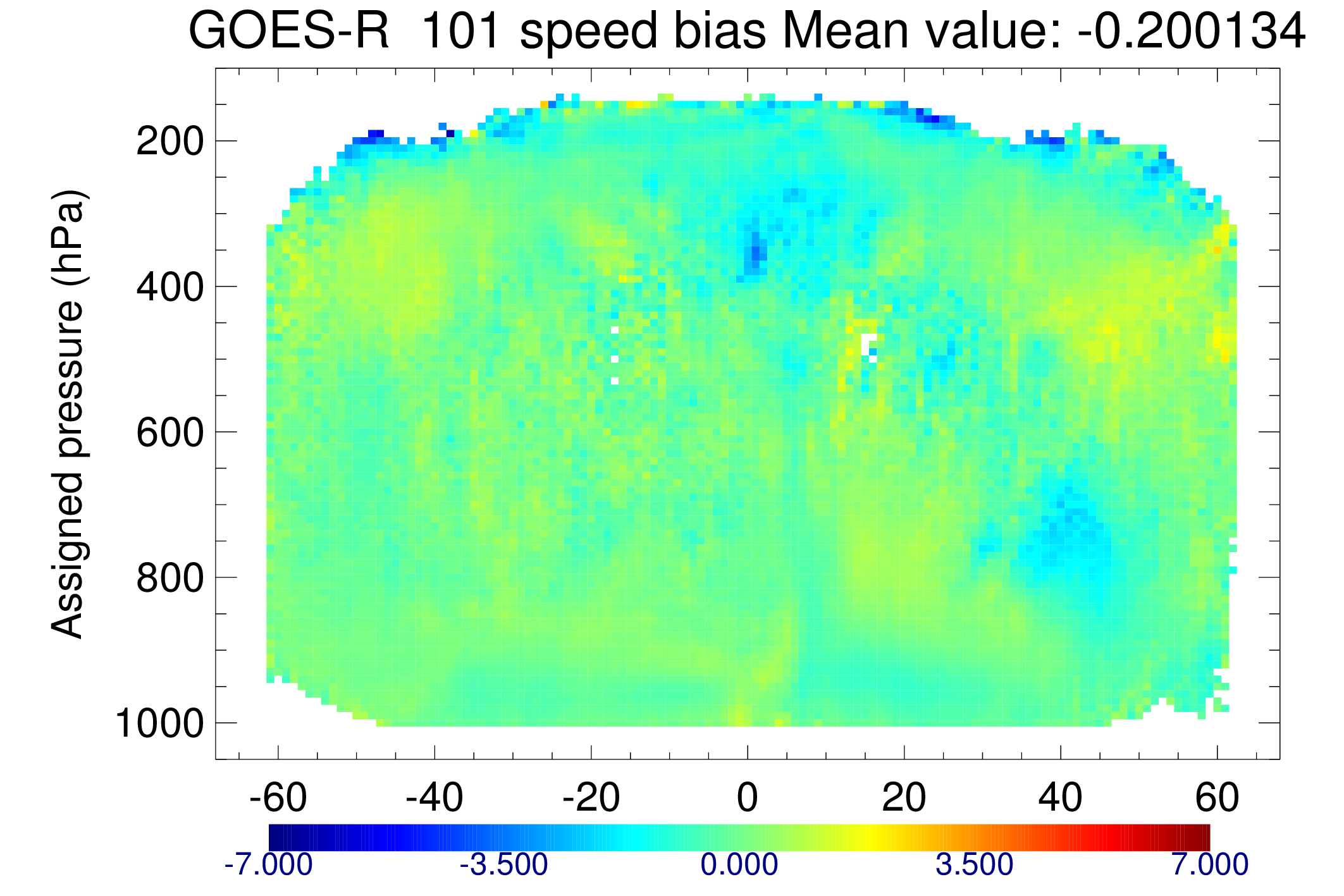 More positive speed bias in general
Speed bias
(1 month)
(2.5 weeks)
(1 month)
IR after QI and first guess screening
European Centre for Medium-Range Weather Forecasts
10
Comparison with adjacent satellites
% Diff RMSVD
Diff |speed bias|
Similar pattern in reprocessed GOES-13

But RMSVD lower in GOES-16 case
High level water vapour winds

After QI and first guess screening
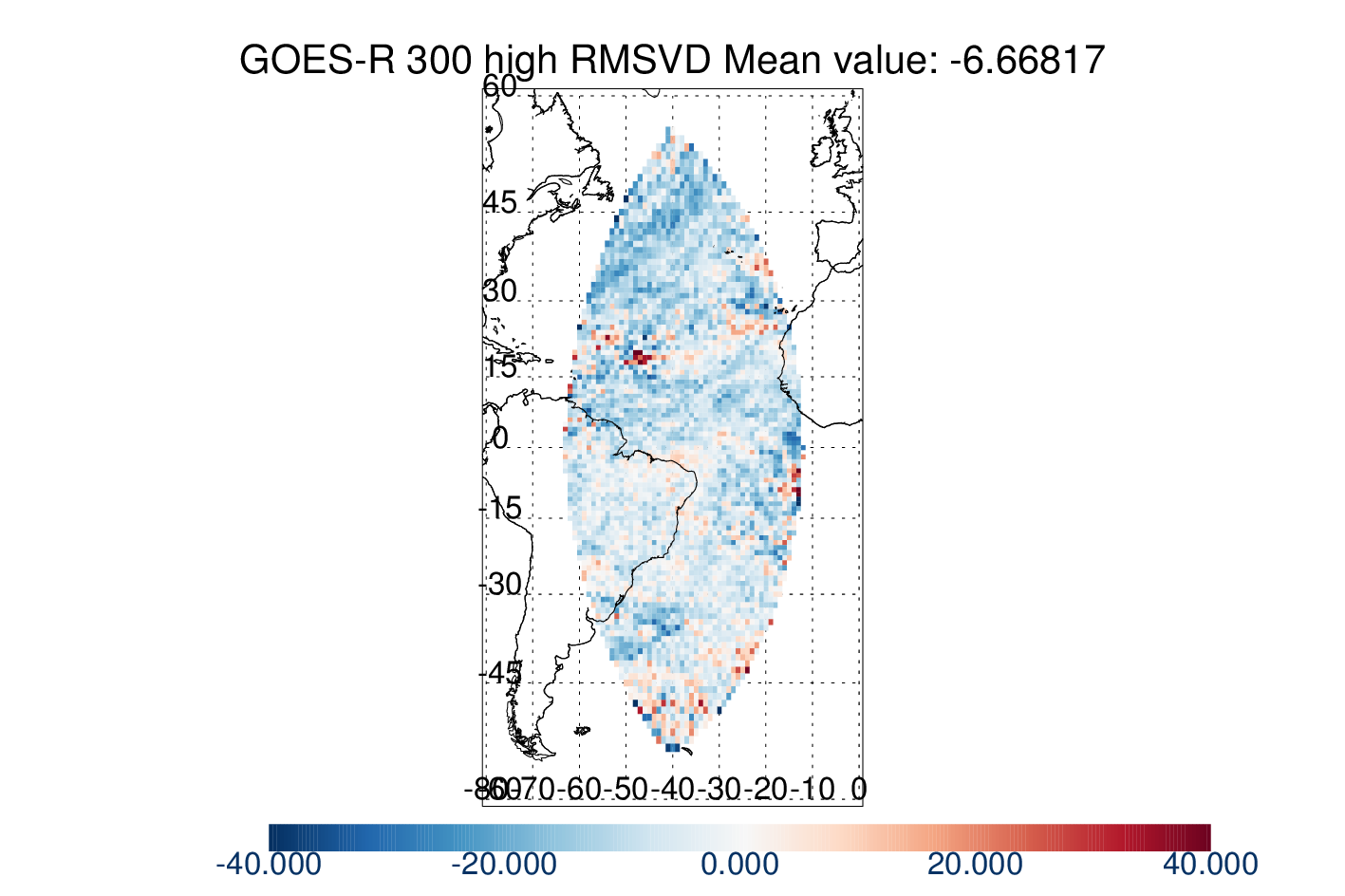 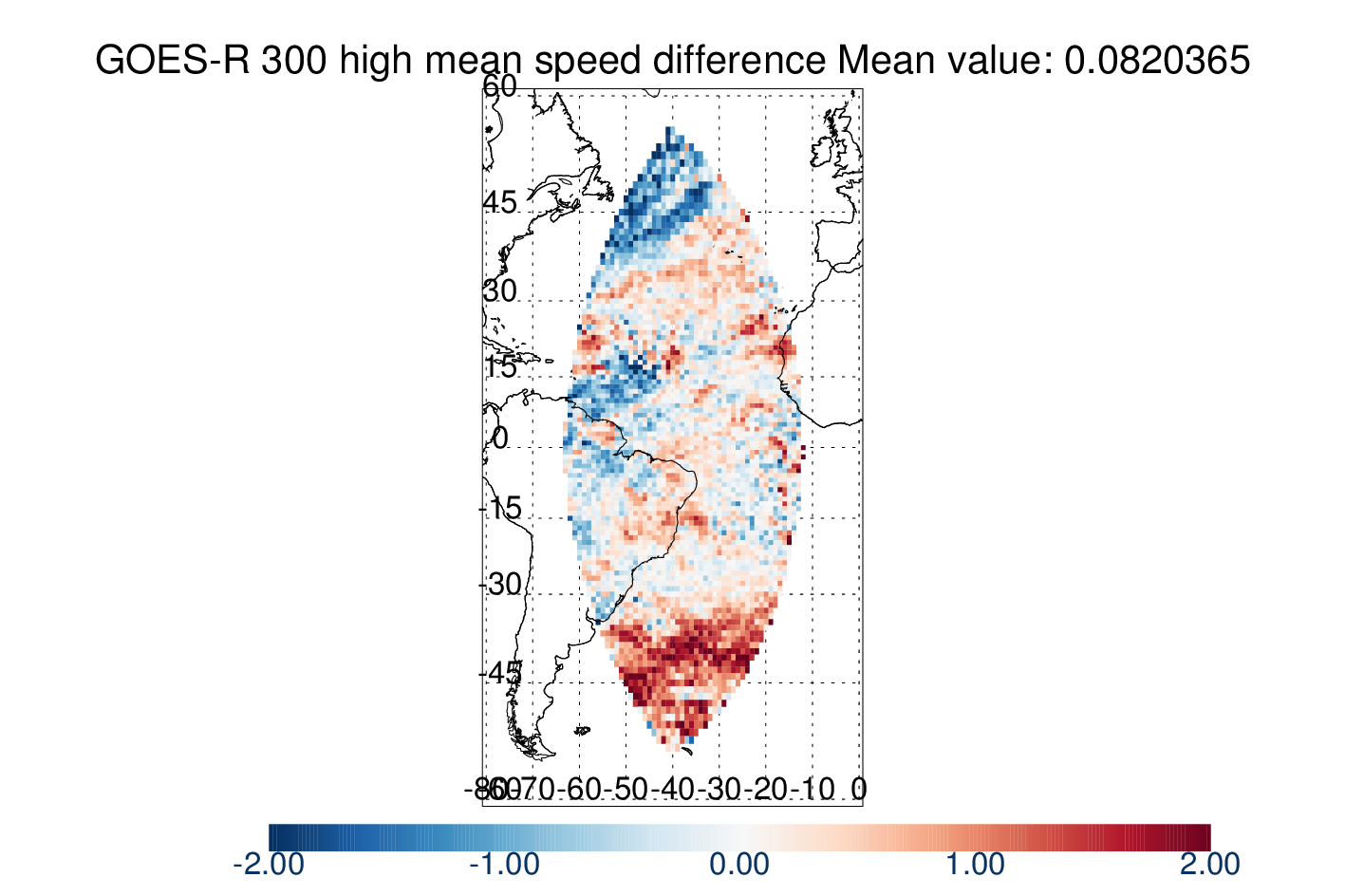 GOES-16 – Met-10
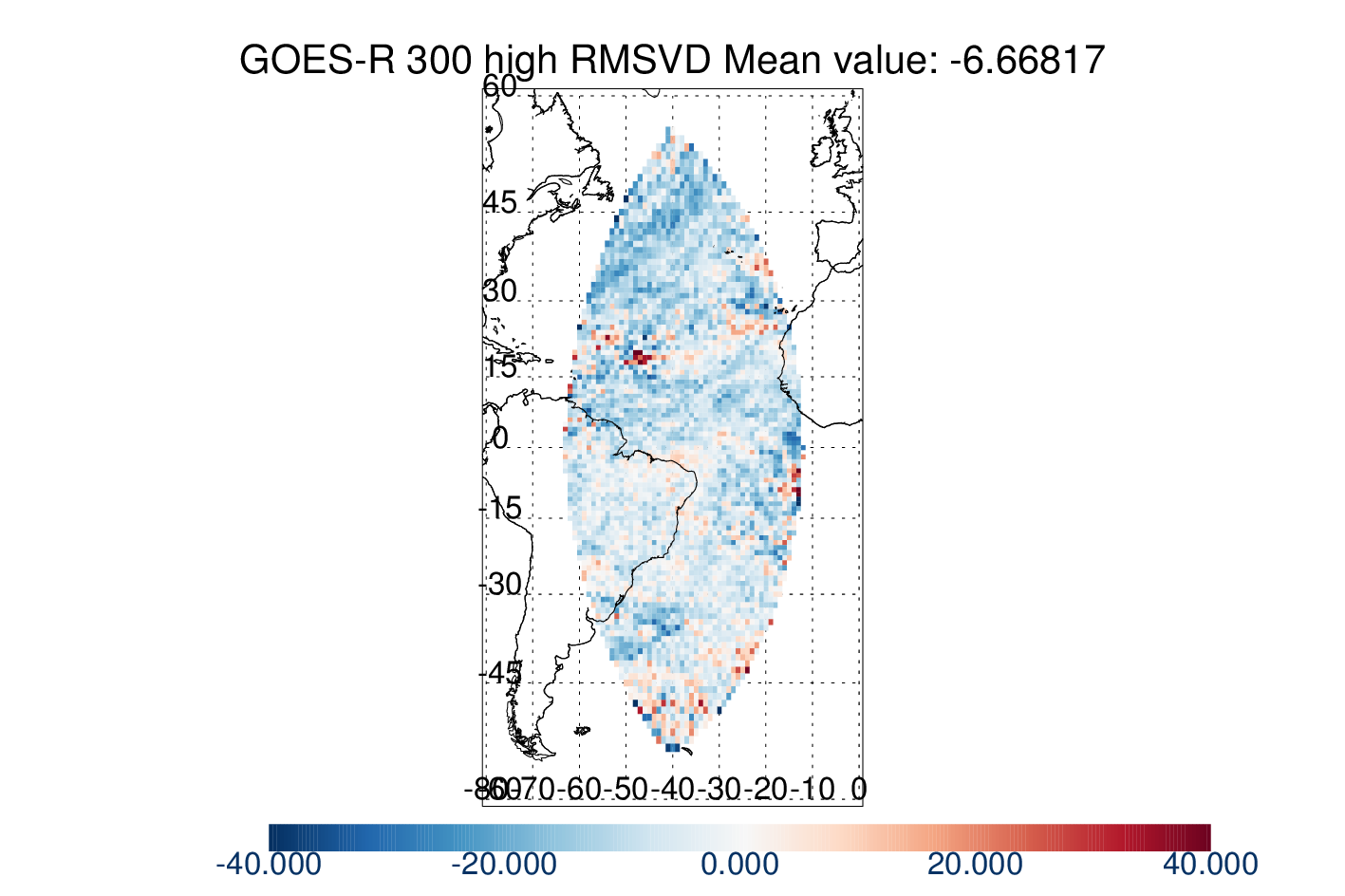 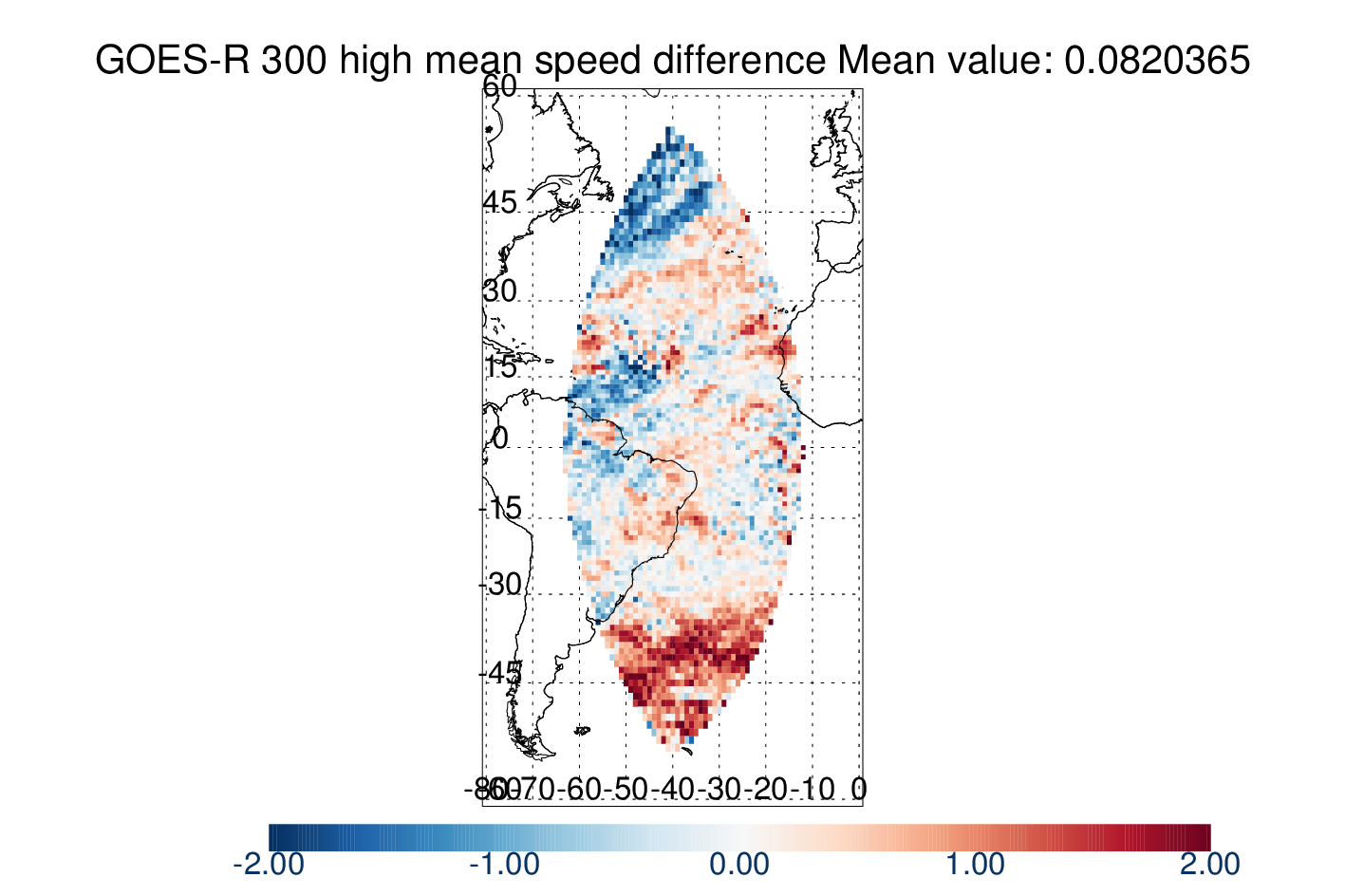 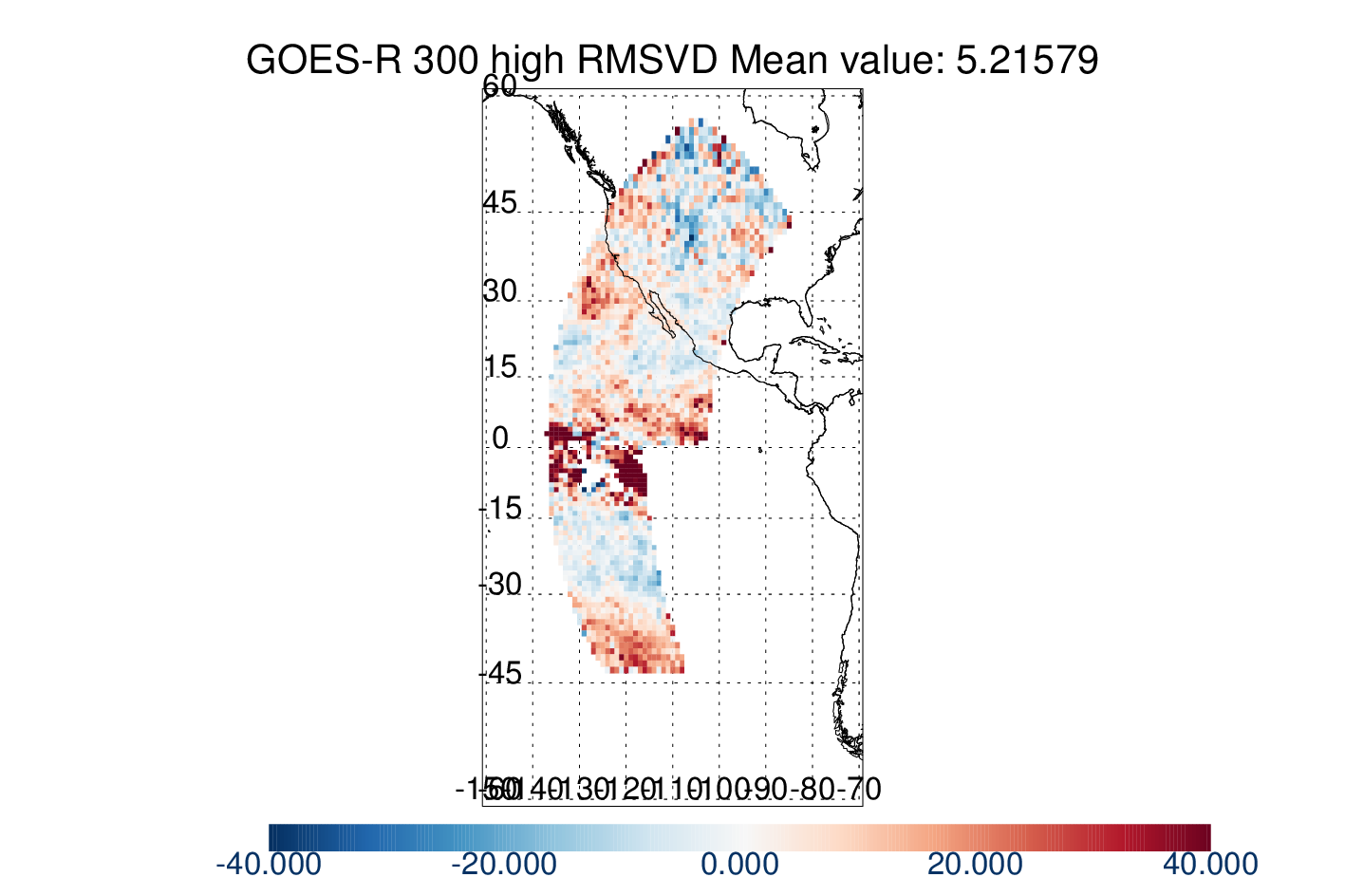 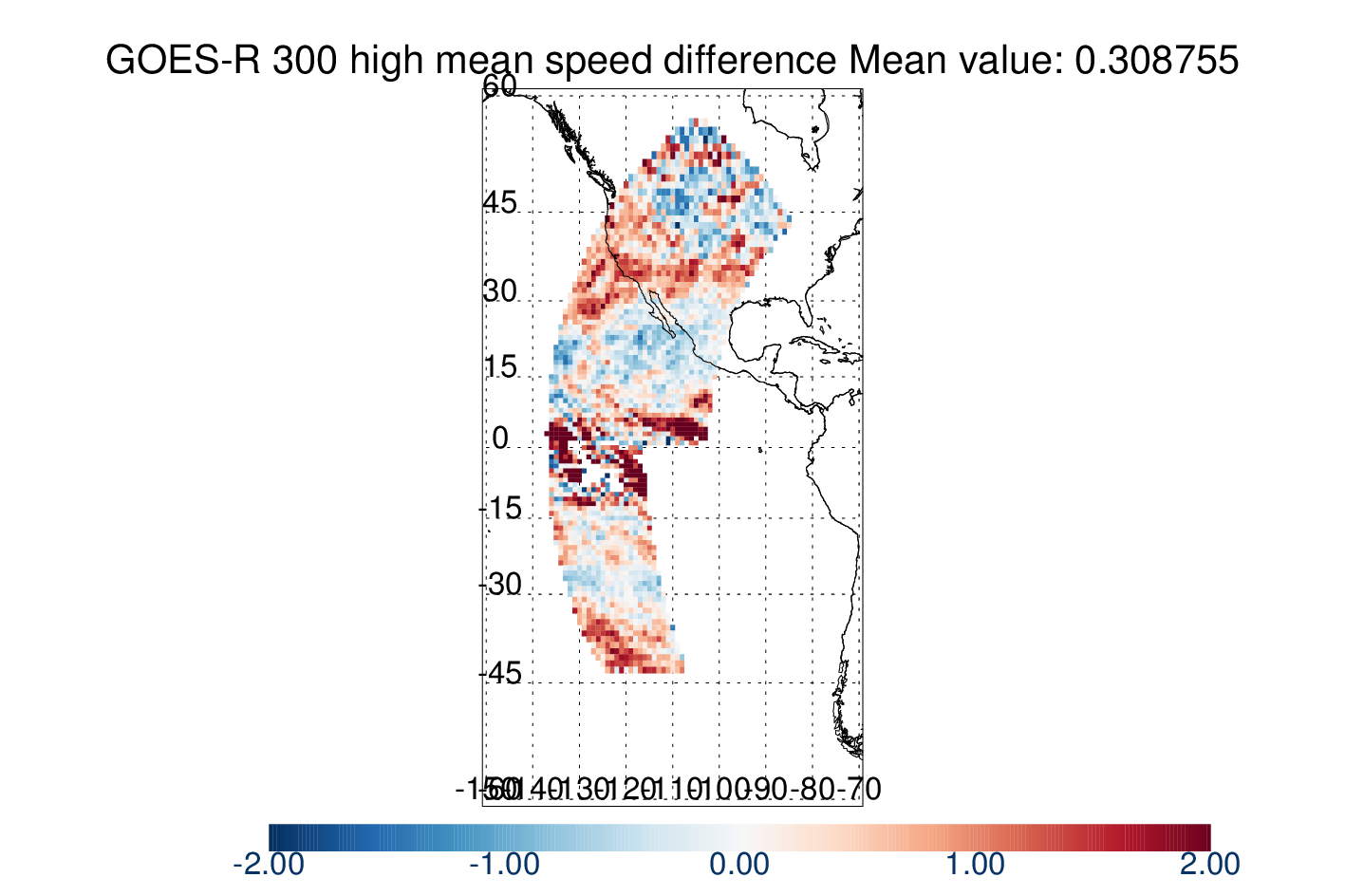 GOES-16 bias further from 0
GOES-16 higher RMSVD
GOES-16 bias closer to 0
GOES-16 lower RMSVD
Mixed changes but GOES-16 has no auto-editor

Larger differences in tropics
GOES-16 – GOES-15
European Centre for Medium-Range Weather Forecasts
11
Assimilation experiments: initial channel selections
Control: full observing system except AMVs in GOES-E position

Common criteria – reject GOES-16 AMVs if:
P < 150hPa
QI (forecast independent) < 90
Visible only: P < 700hPa
Low level winds over land
WV removed in extra-tropics P>300hPa

Initial experiments tried a bolder use of data… 
…but encountered issues at high levels
European Centre for Medium-Range Weather Forecasts
12
Problems at high levels?
Using IR/WV at all pressures in tropics vs. control
Conventional wind
U/V wind, Tropics
In verification vs. own analysis see large increase in analysis increments at 200hPa

Improvement/degradation signals in 200hPa short range forecast treated with caution 

But more reliable observations show problem…
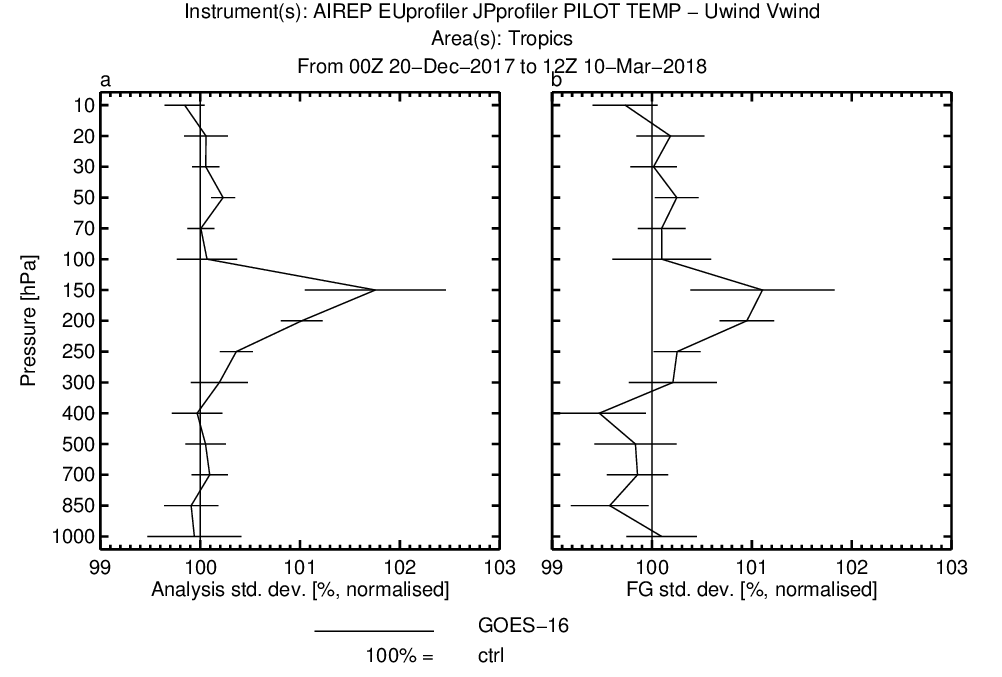 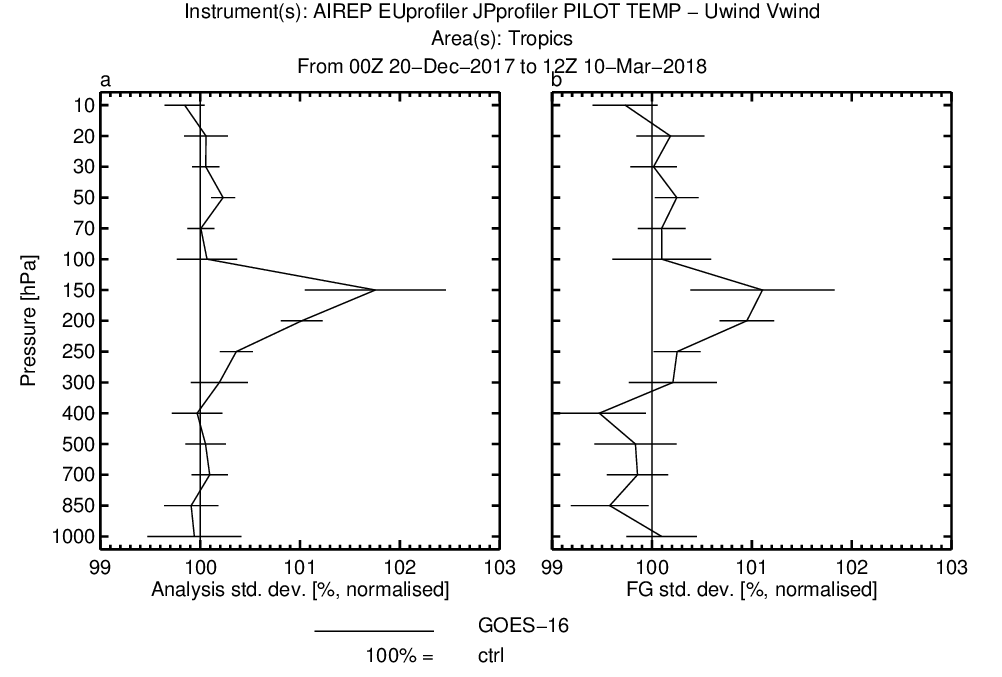 High level degradation in fit of conventional wind to model background
Good
Bad
20th Dec 2017 – 10th Mar 2018
European Centre for Medium-Range Weather Forecasts
13
Assimilation experiments: more conservative screening
Tropics traditionally difficult area
For Meteosat/Himawari, screening IR/WV at mid/low levels in tropics necessary
GOES-16 negative impacts at lower pressures (150-200hPa)
Most successful restricted tropics above 200hPa
20th Dec 17 – 2nd Jan 18
No. active global AMVs in tropics
No. active GOES-16 AMVs 20-30th Dec
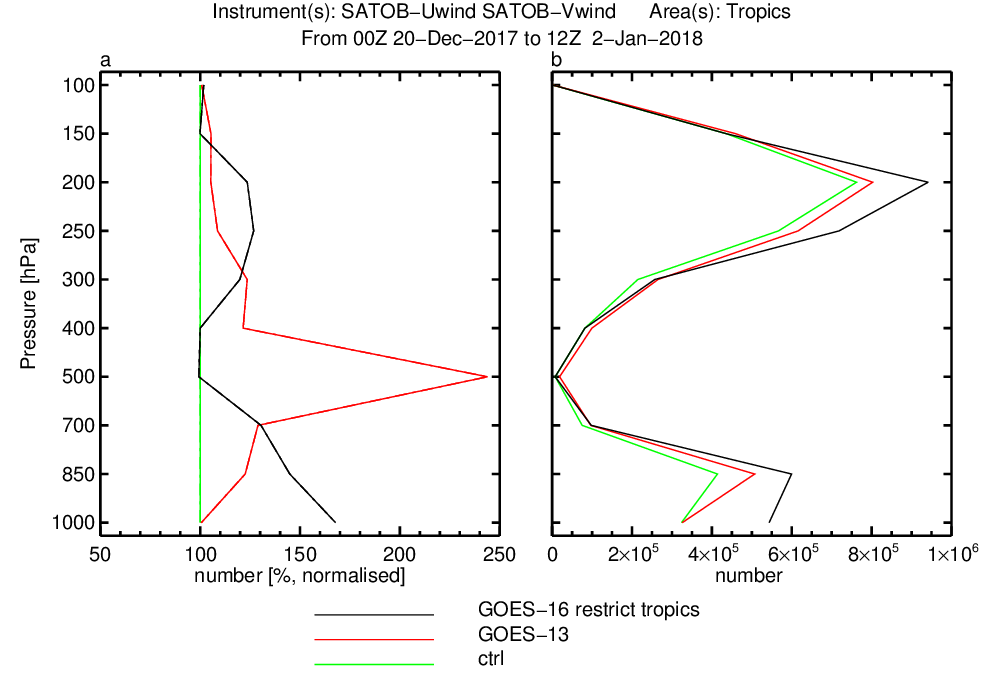 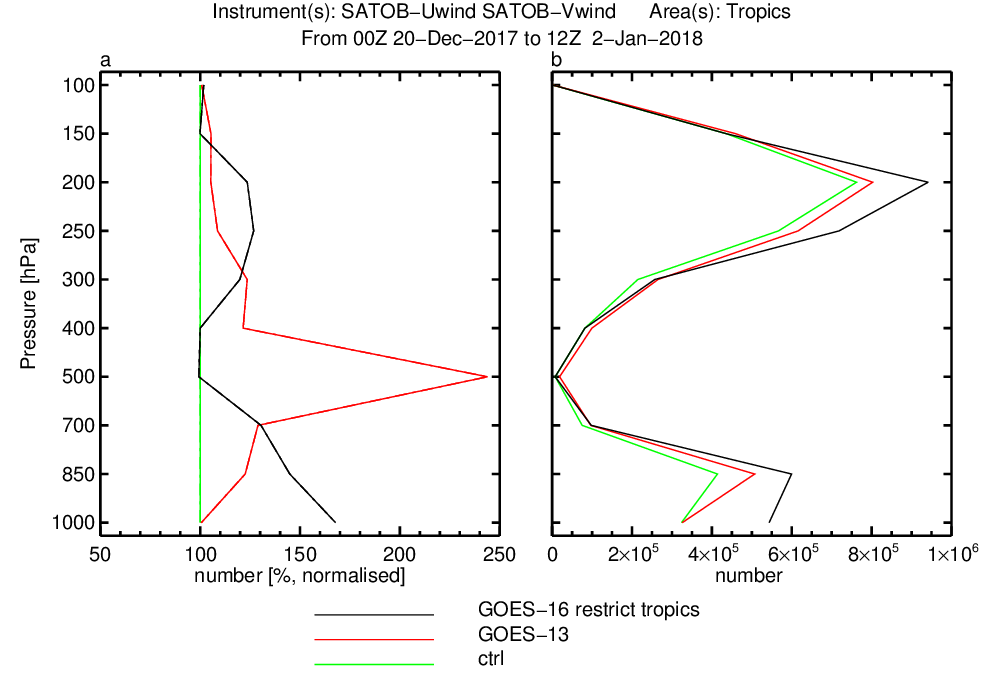 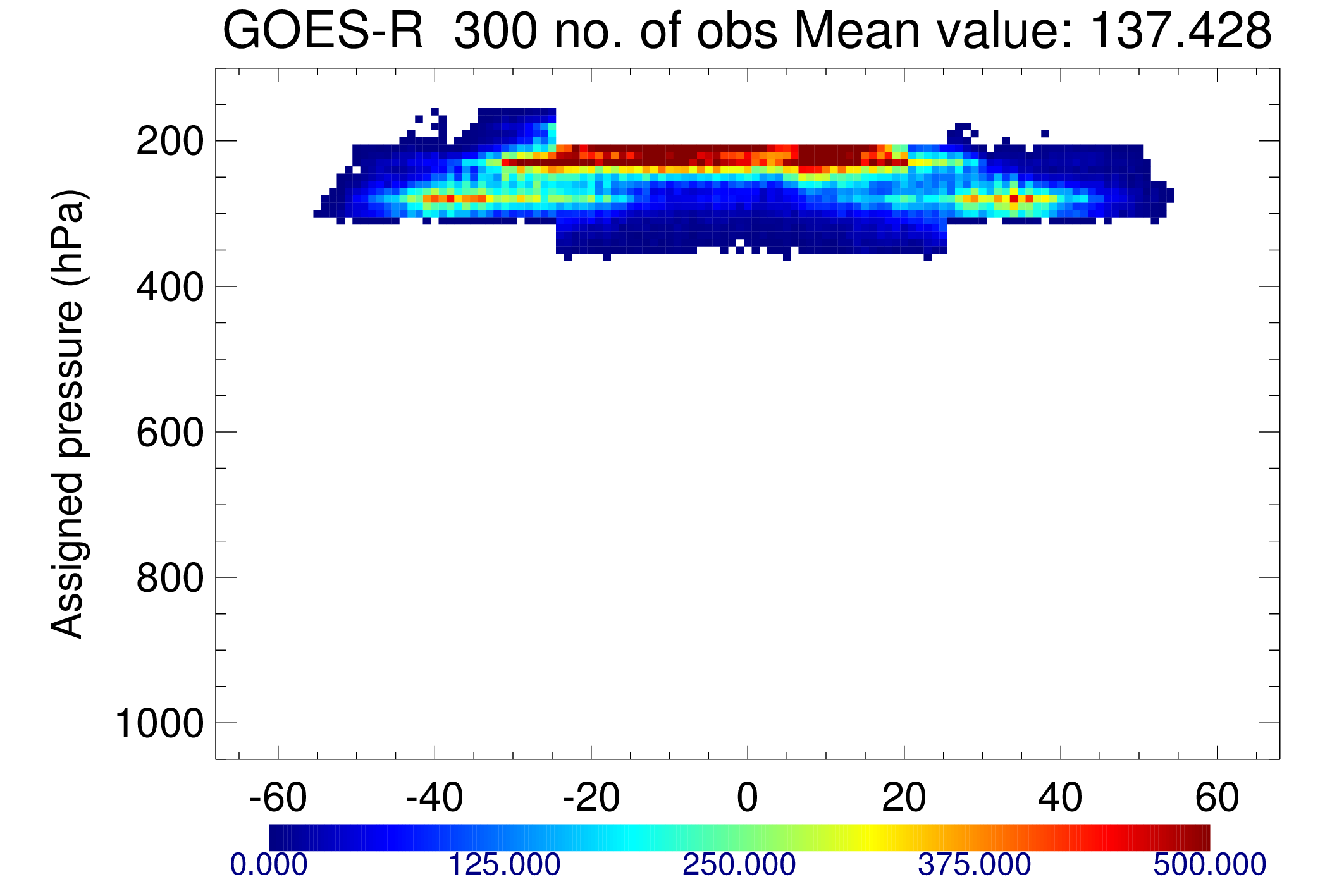 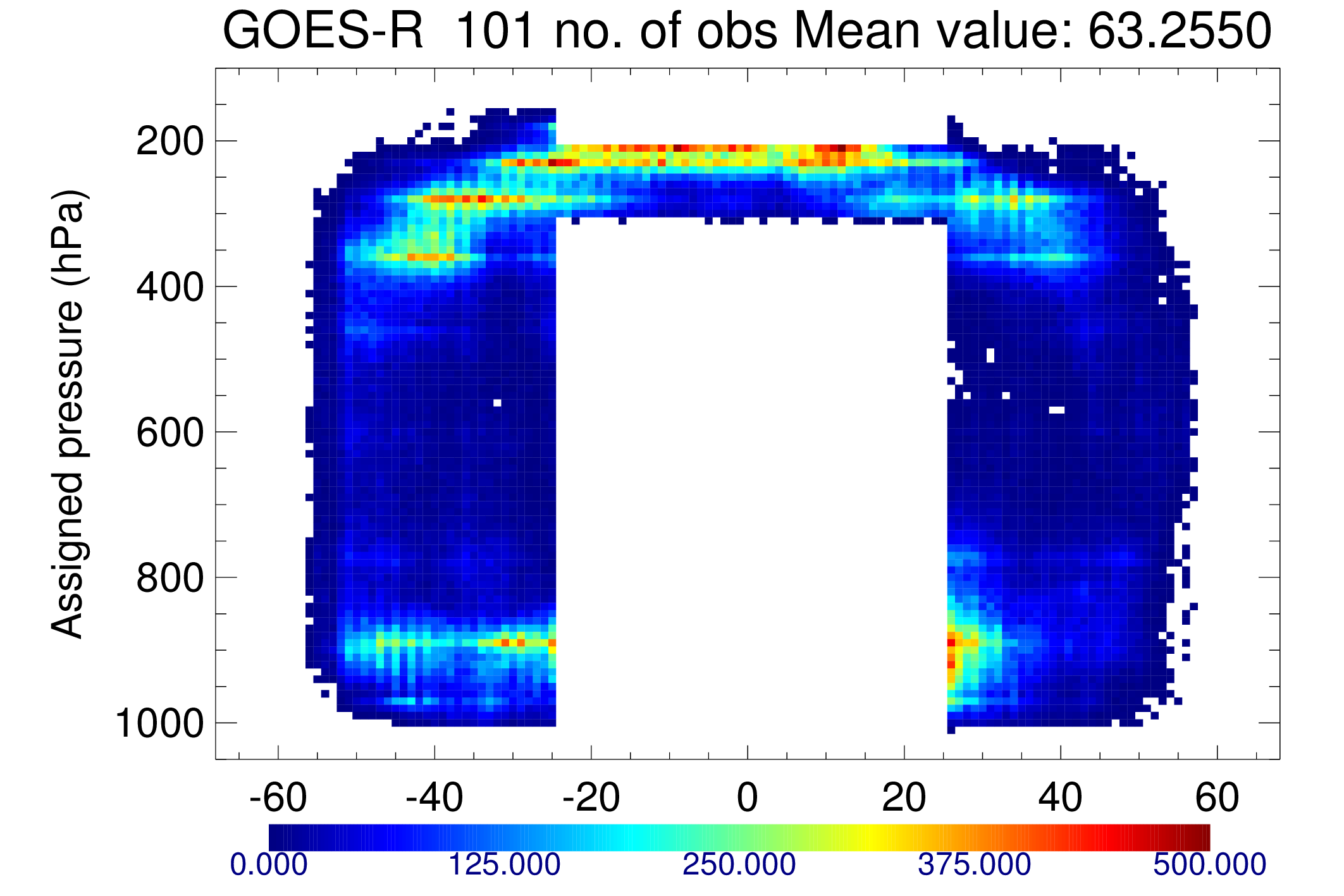 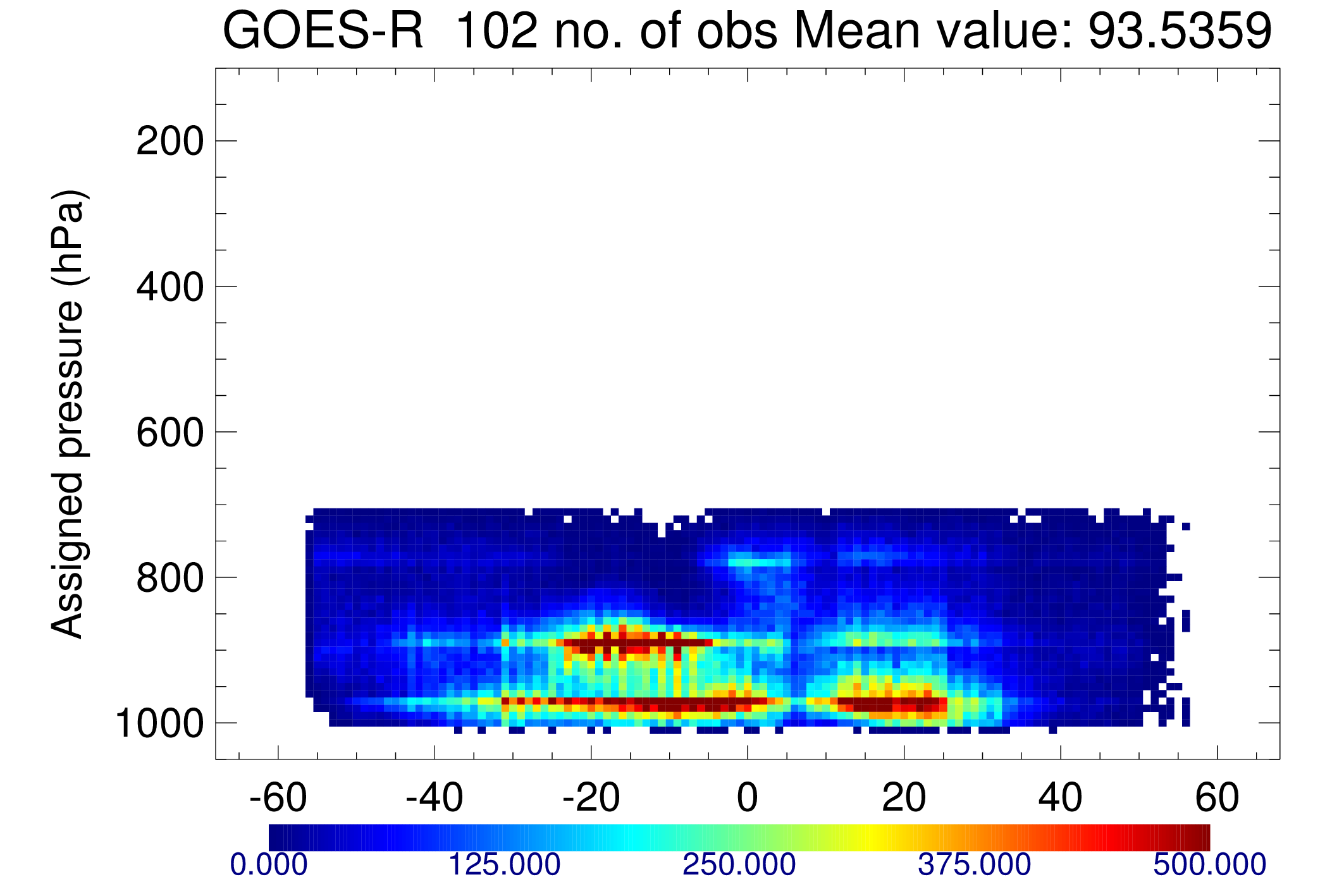 Vis
IR
WV
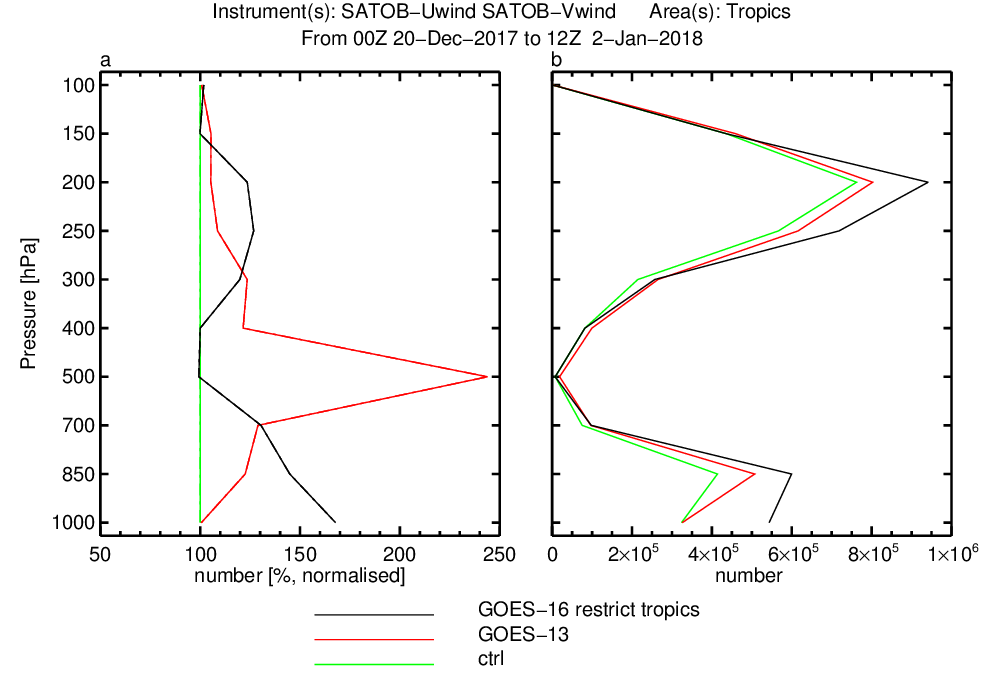 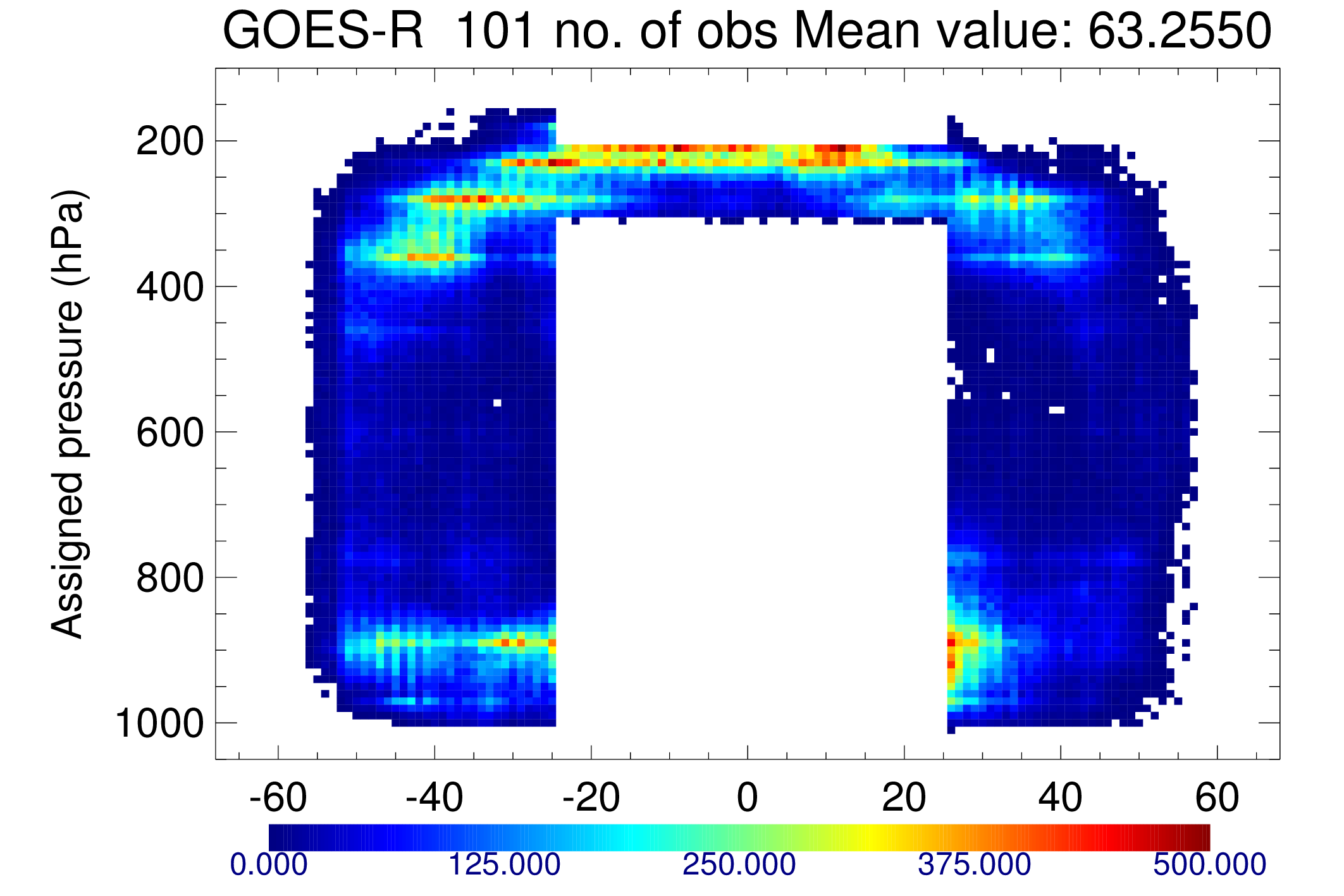 No. AMVs
Despite stricter use, still more AMVs in use than GOES-13 except mid levels/above 150hPa
European Centre for Medium-Range Weather Forecasts
14
Degradation
Positive impacts in SH and low levels
0.04
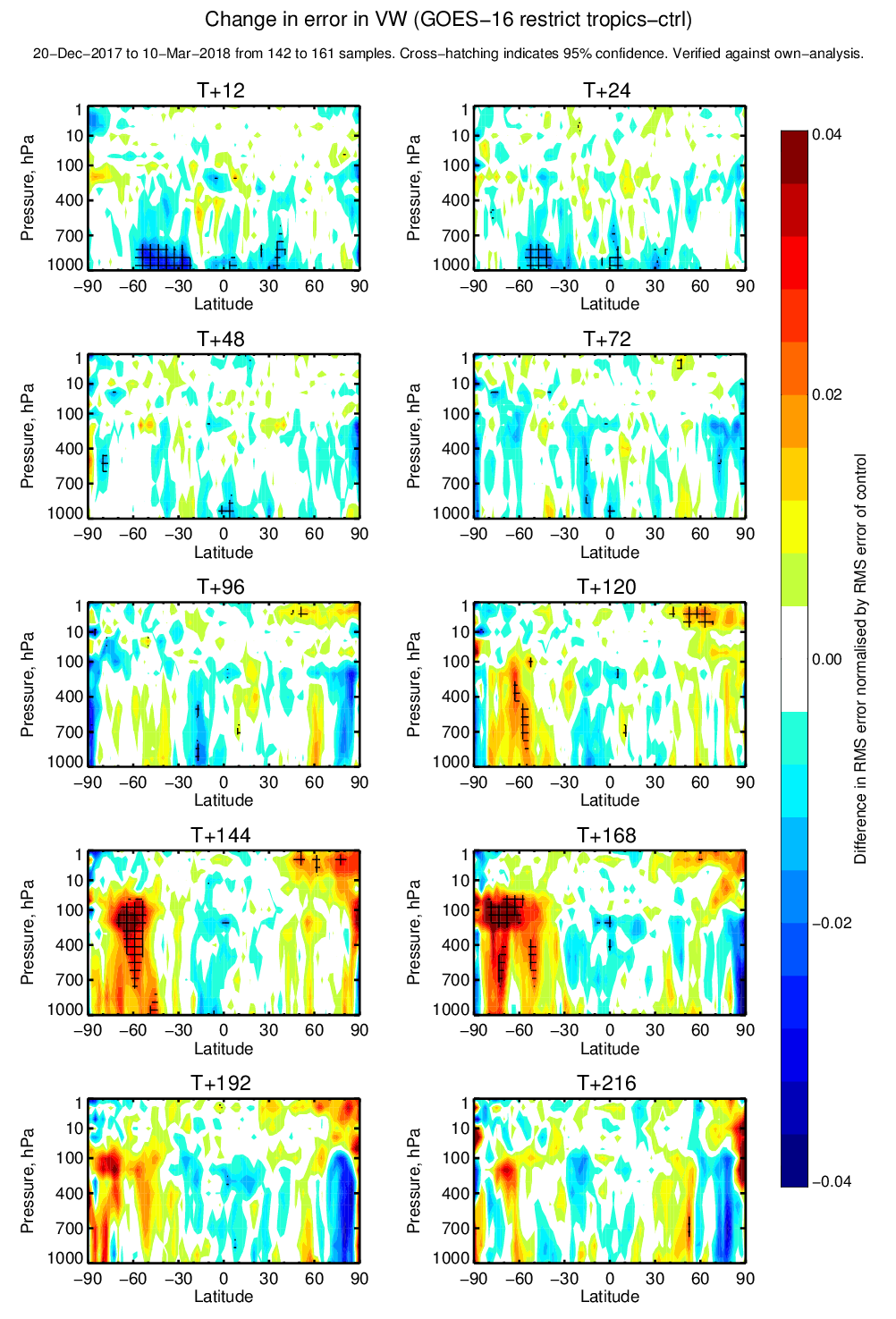 Change in vector wind error
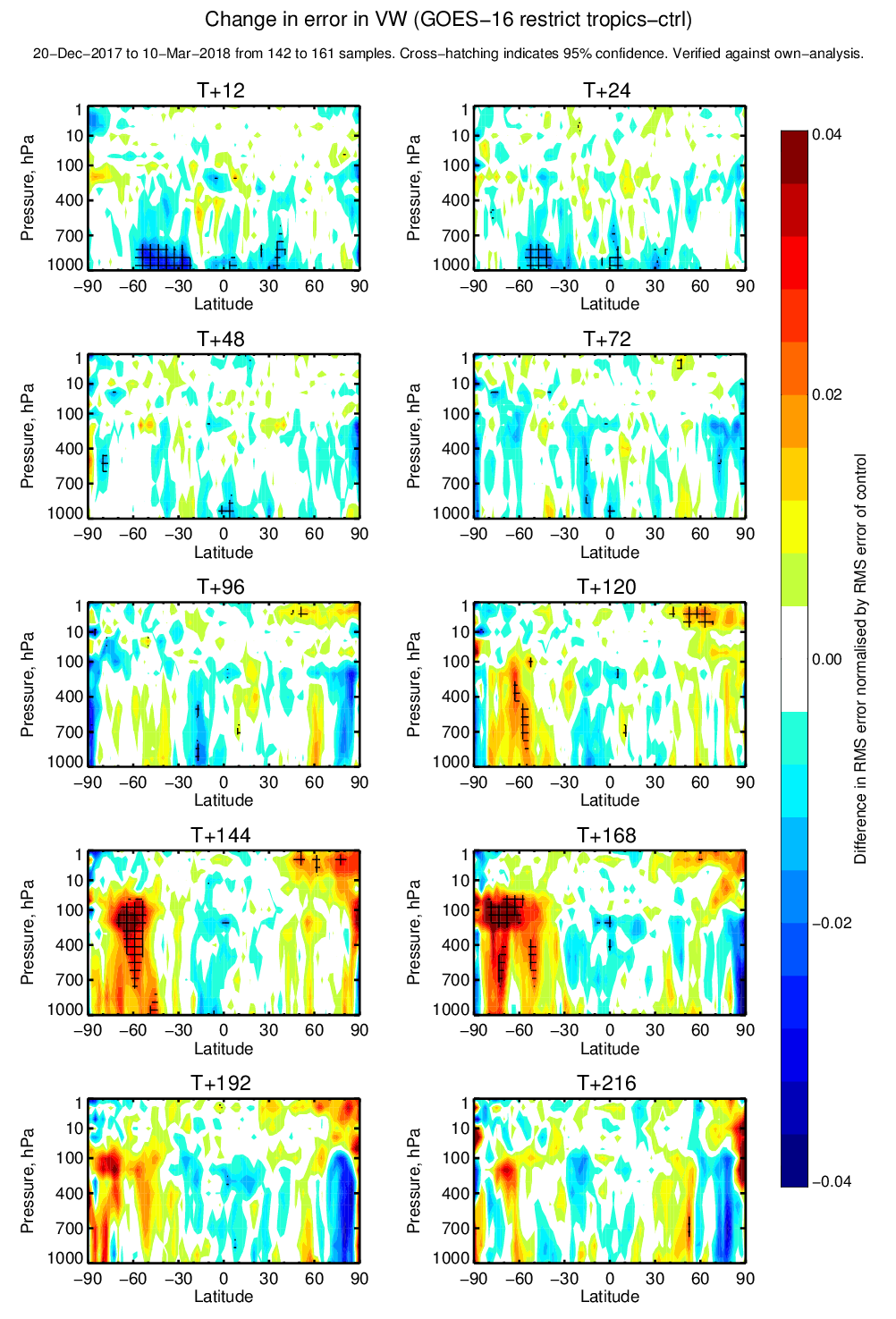 0.02
GOES-16 restricted use in tropics vs. control (no GOES-E AMVs)
Difference in RMS error normalised by RMS error of control
0.00
-0.02
Hatching = 95% significance
20th Dec 2017 – 10th Mar 2018
-0.04
European Centre for Medium-Range Weather Forecasts
15
Improvement
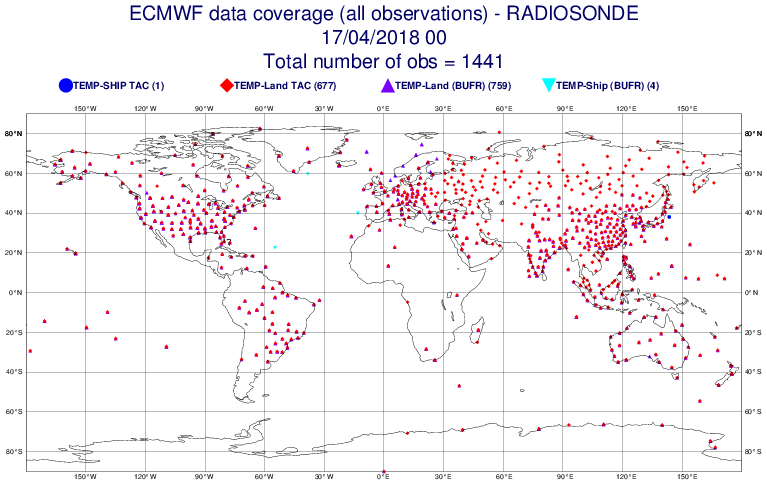 Only 1 radiosonde (Easter Island) available in area: suggests no issue
High levels close to neutral
Change in vector wind error
Degradation
Conventional wind
U/V wind, Tropics
U component
T+24, 200hPa
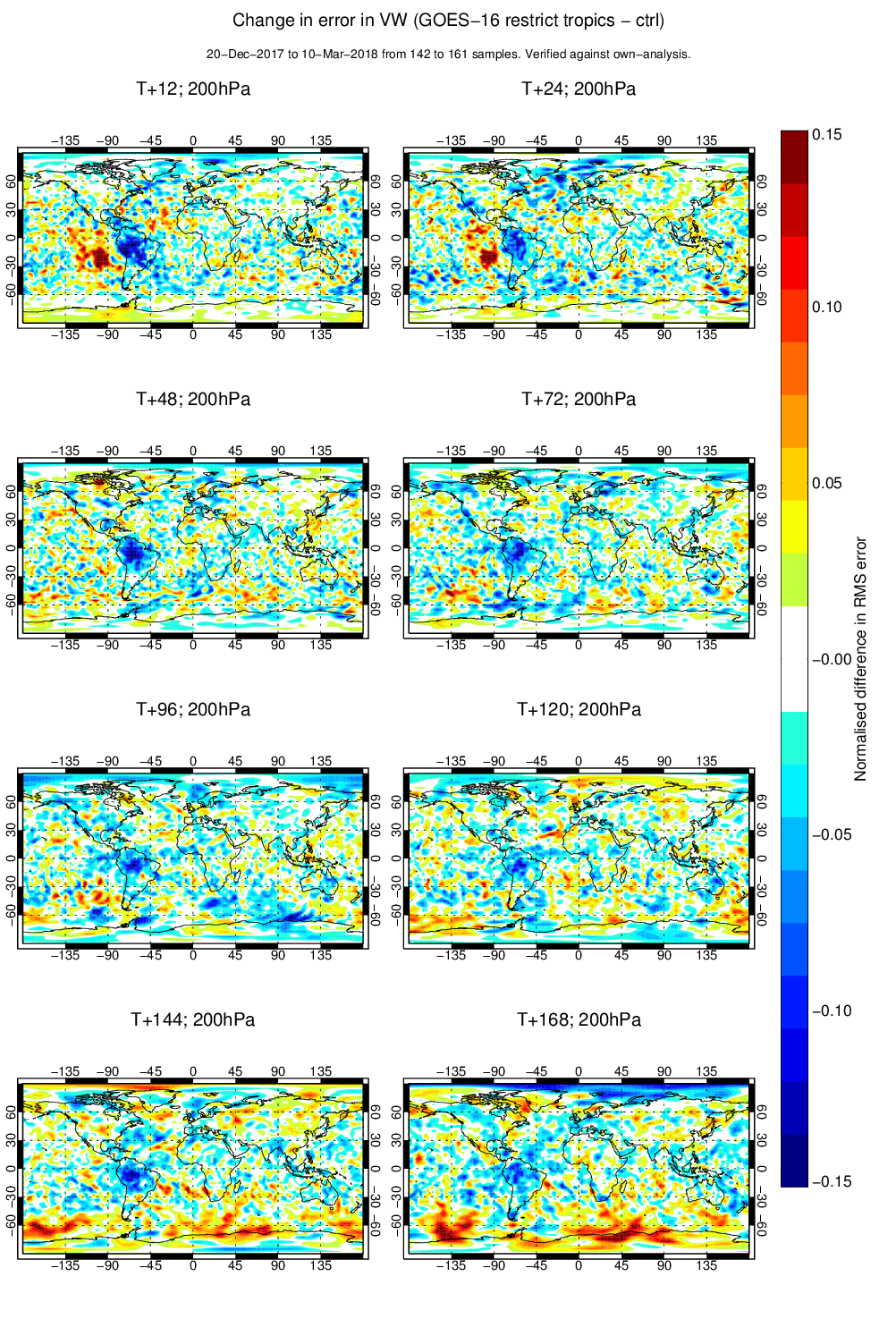 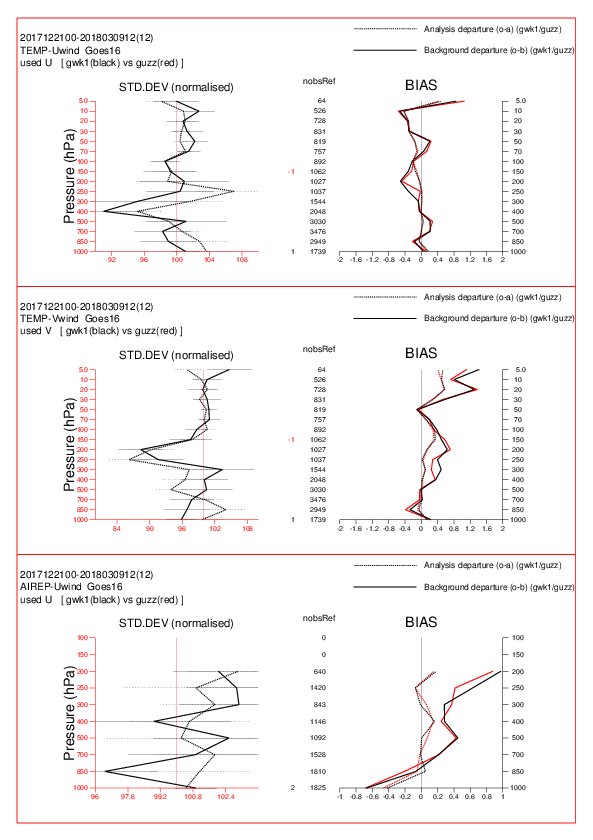 0.15
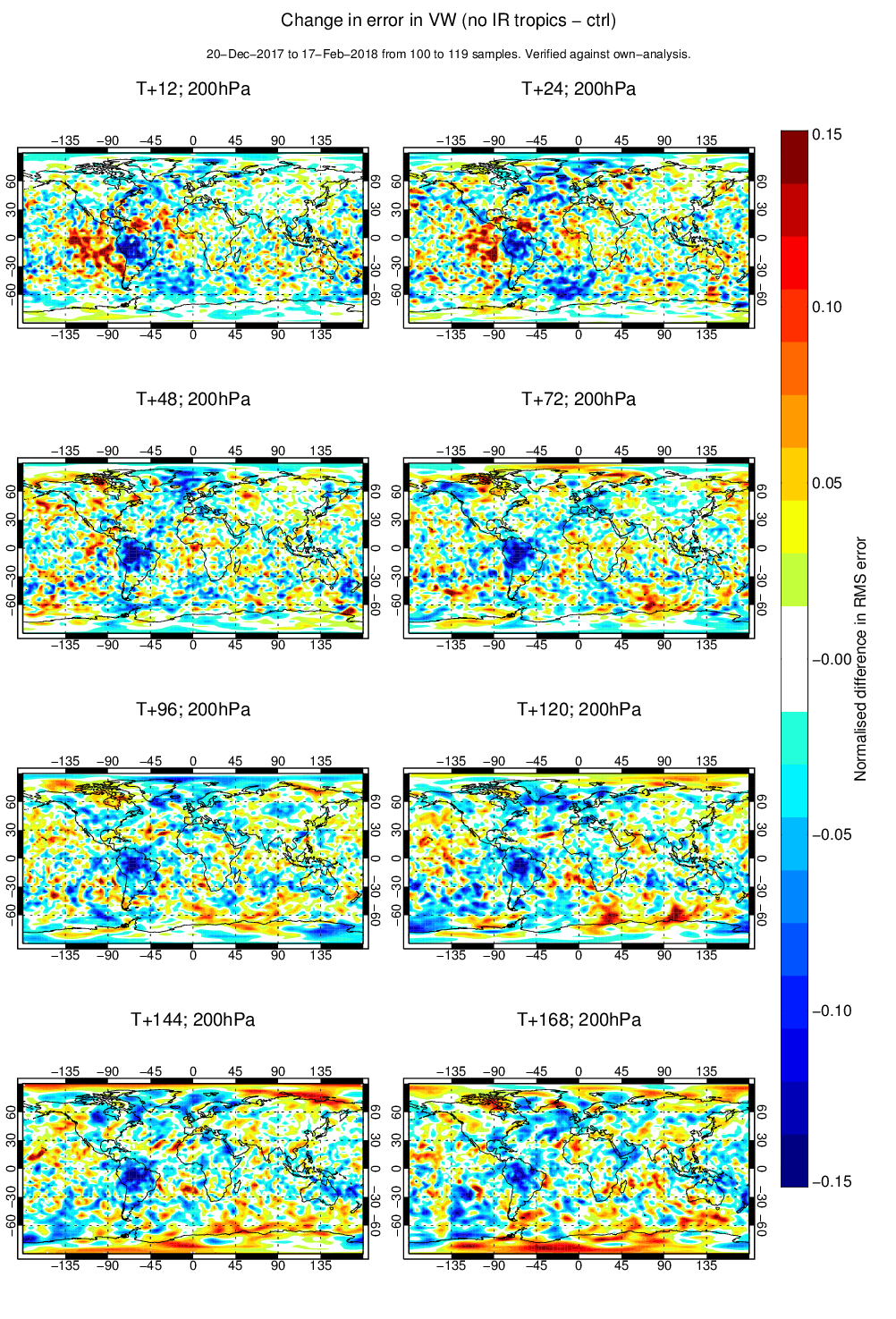 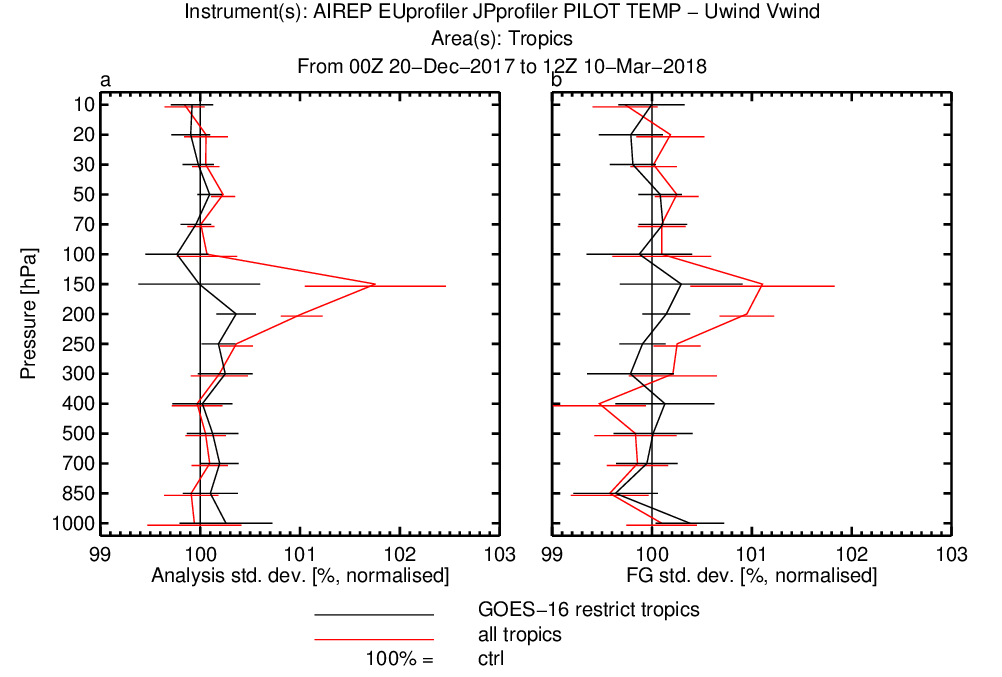 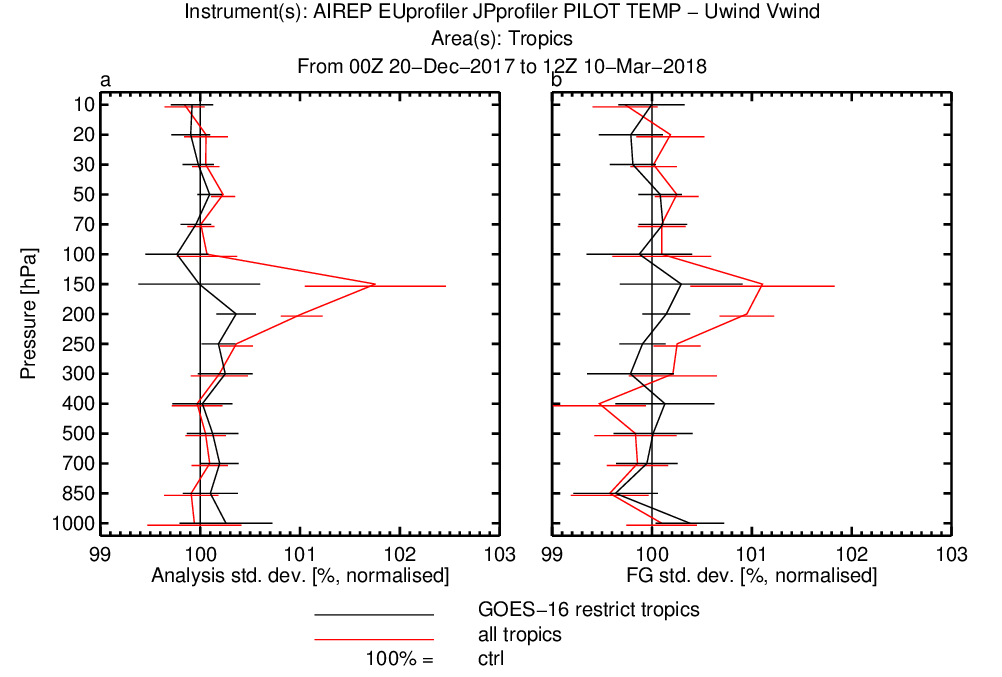 Rejecting upper tropics removes degradation…
0.10
x
0.05
Normalised difference in RMS error
T+48, 200hPa
0.00
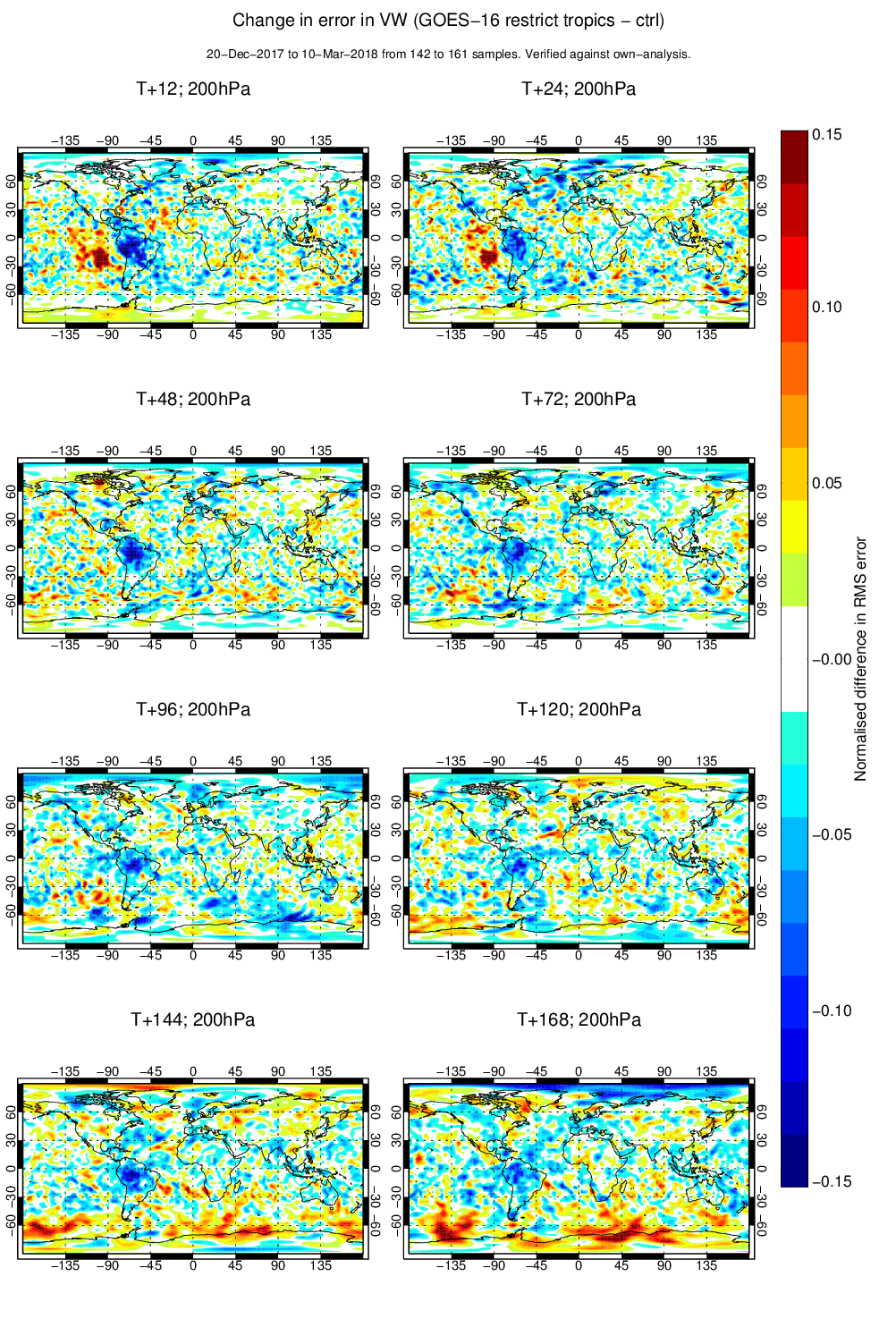 Bad
Good
V component
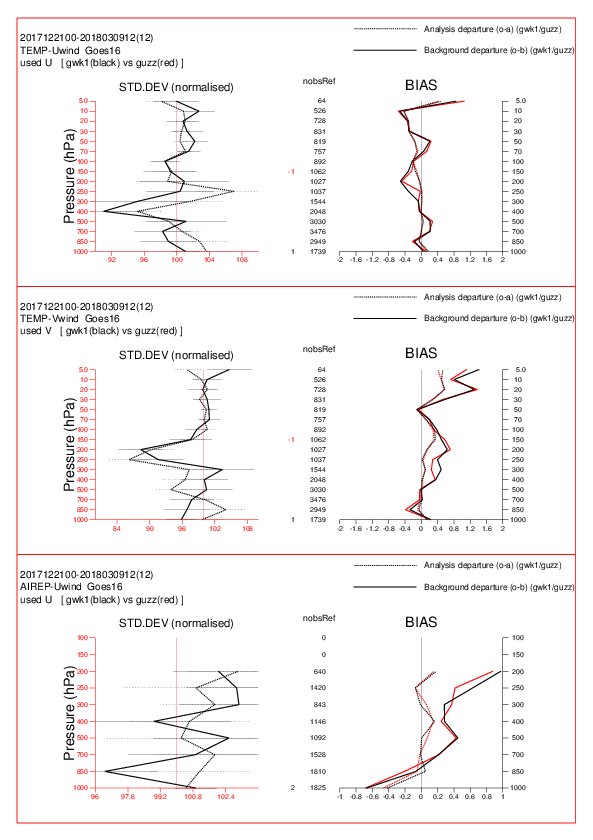 Strict tropics
All IR
-0.05
x
-0.10
Bad
Good
…And reduces area affected verified against own analysis
Improvement
-0.15
20th Dec 2017 – 10th Mar 2018
European Centre for Medium-Range Weather Forecasts
16
Small neutral/positive impacts on humidity
Global ATMS
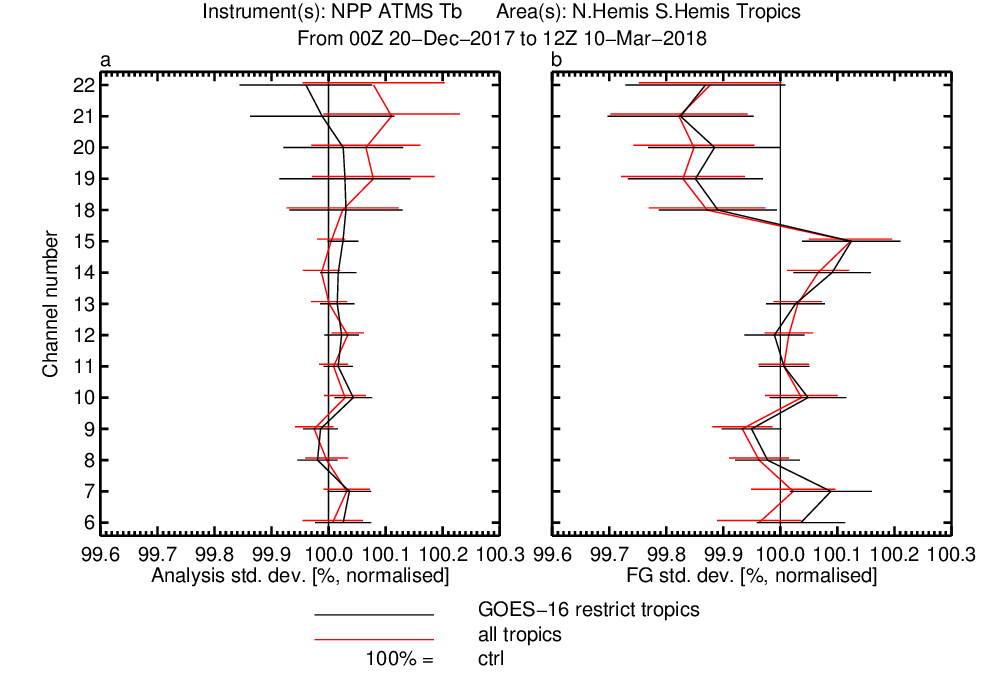 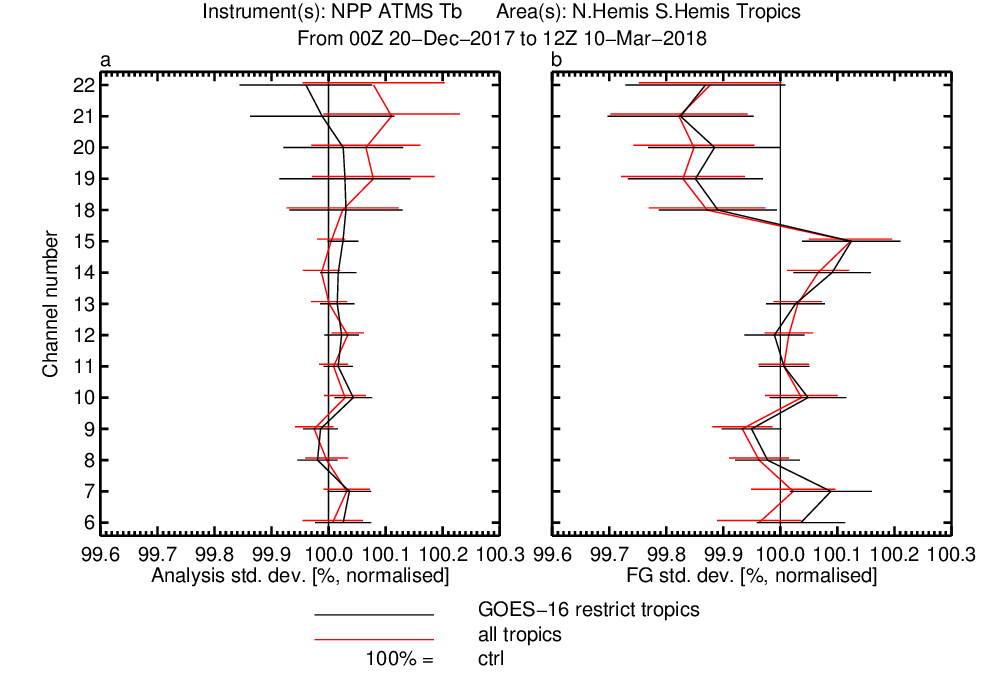 Strict tropics
All IR
Small positive impacts on humidity sensitive channels
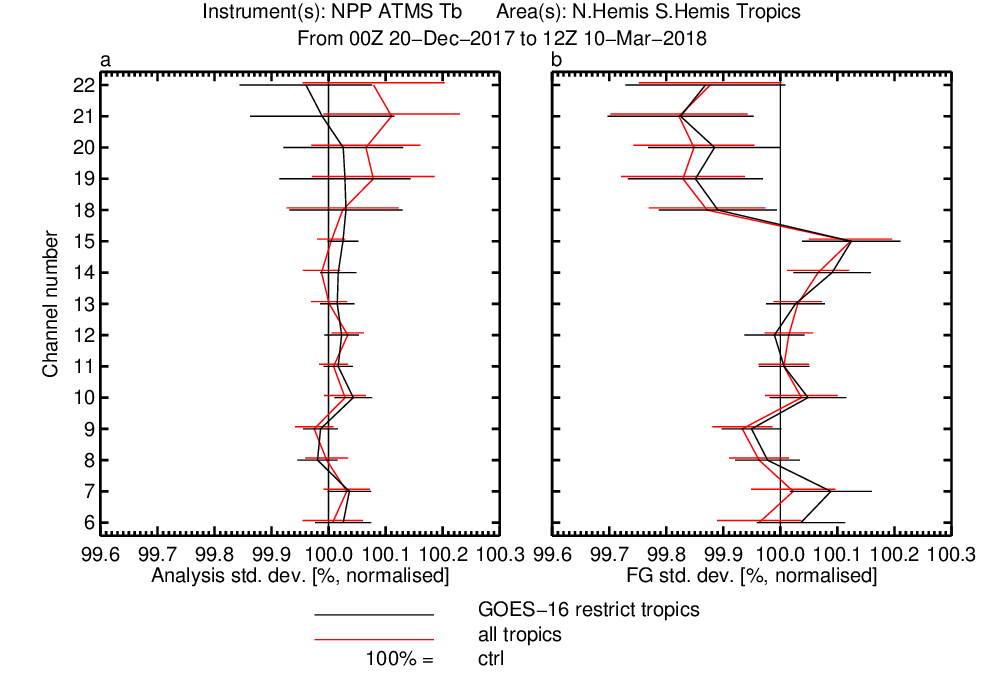 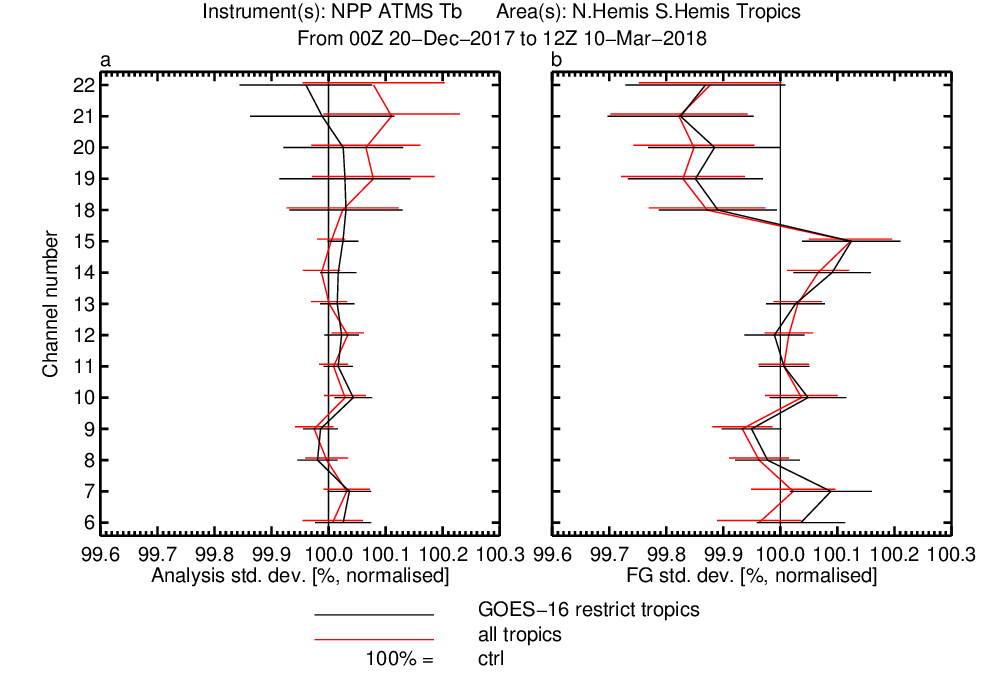 Good
Bad
Microwave/infrared sounders show generally neutral or small positive impacts on humidity sensitive channels
20th Dec 2017 – 10th Mar 2018
European Centre for Medium-Range Weather Forecasts
17
Activation and reassessment
Conservative screening helps remove degradation areas…
…while retaining positive impacts
From 18th April data monitored
https://www.ecmwf.int/en/forecasts/charts/obstat/?facets=Data%20type,Atmospheric%20Motion%20Vectors 
Data ready to be activated

And then…
Change to height assignment algorithm anticipated: re-evaluate after changes applied (data in parallel/ahead of time helpful)
Other ongoing experiments to consider
Inflated observation errors
3 hourly thinning
European Centre for Medium-Range Weather Forecasts
18
Summary
More winds and concentrated into upper/lower levels
Changes in speed bias
Mixed results in Met-10/GOES-15 overlap regions 
Assimilation experiments show promising areas…
…But suggest stricter screening for tropics necessary
Activation planned soon
Further assessment esp. after algorithm change required
European Centre for Medium-Range Weather Forecasts
19
Thank you for listening!
European Centre for Medium-Range Weather Forecasts
20